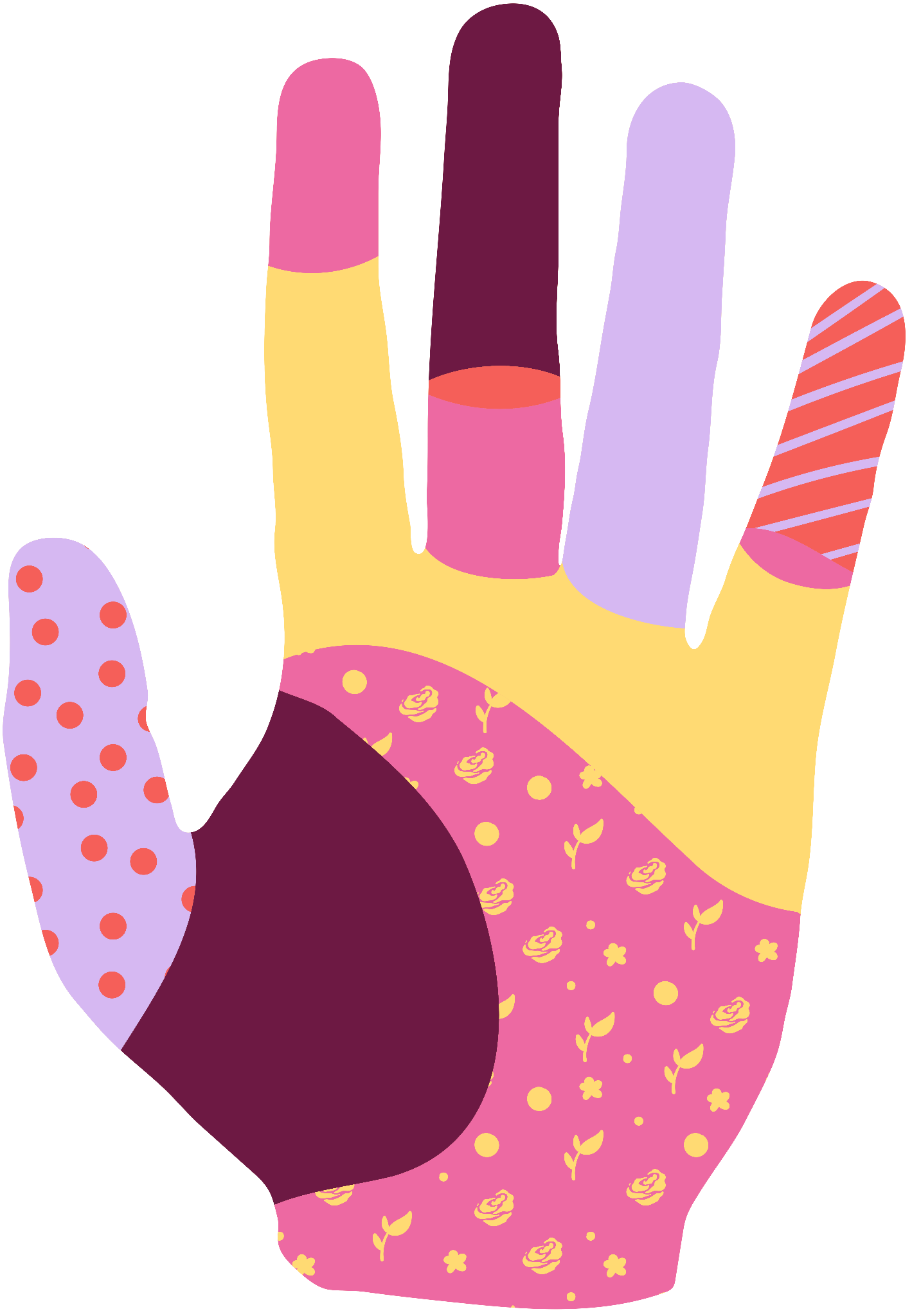 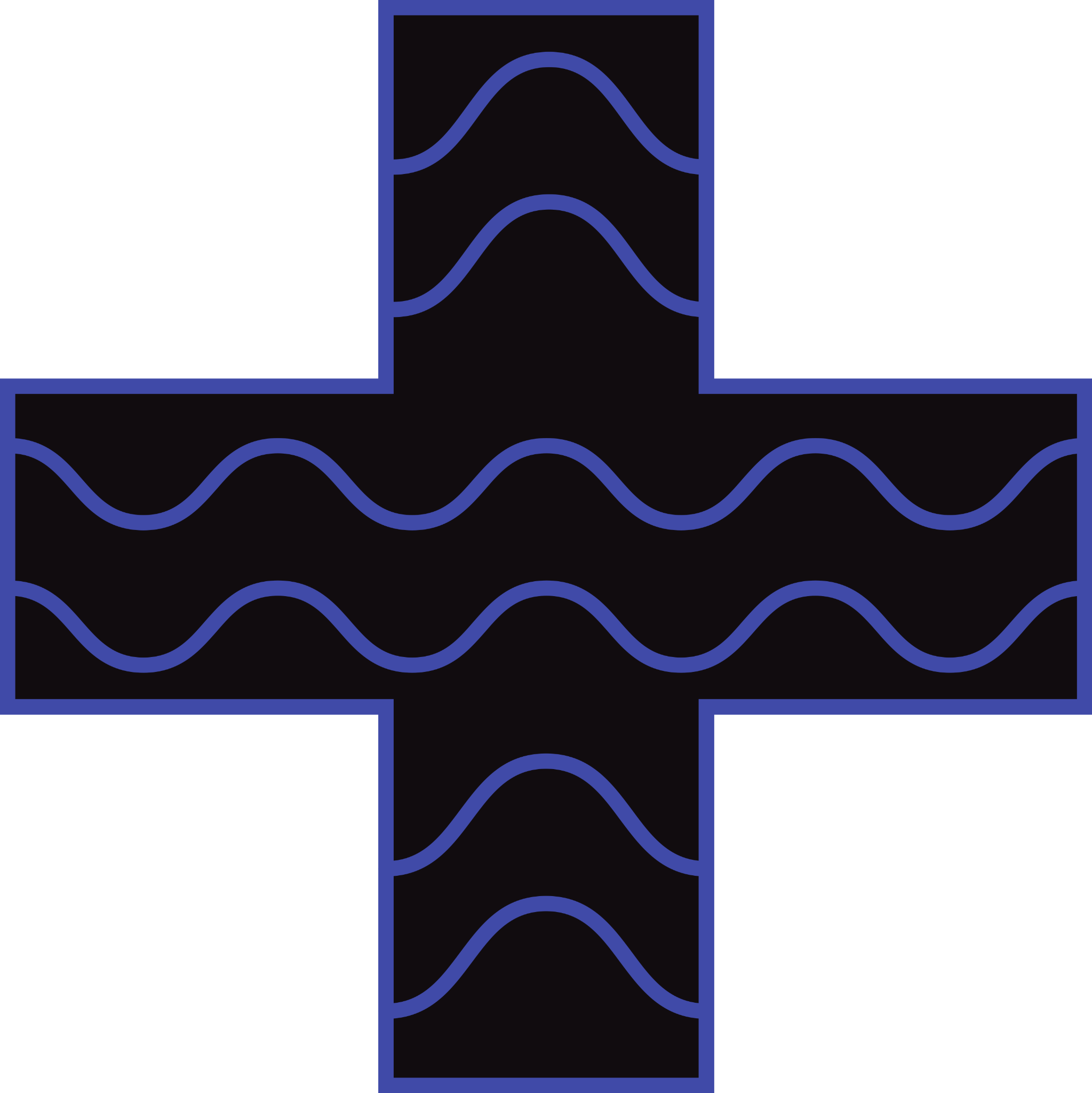 of
PRESENTATION SLIDES
JANUARY 2030
Graphic Design
PRESENTED BY:
JOHN DOE
Fundamentals
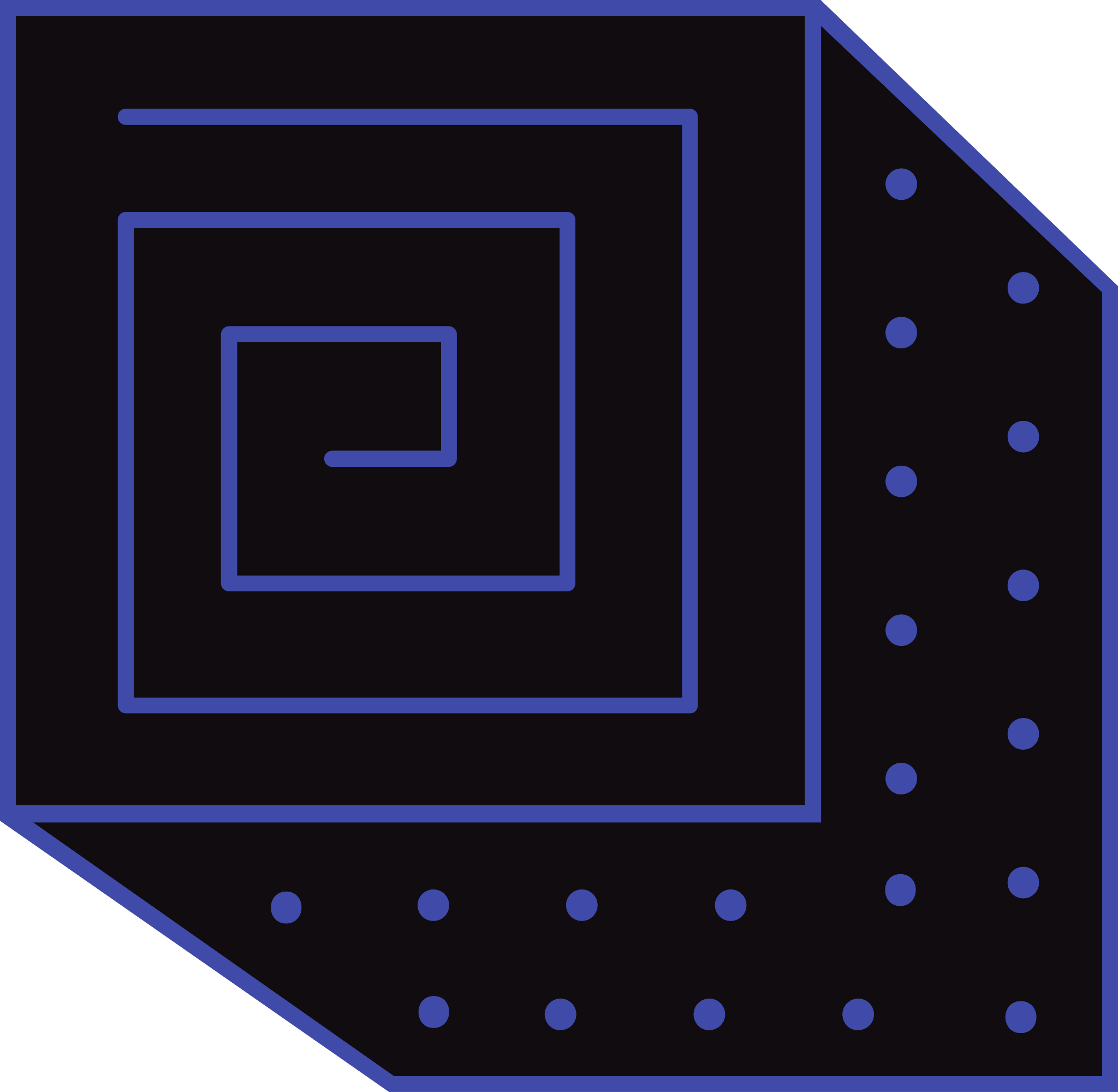 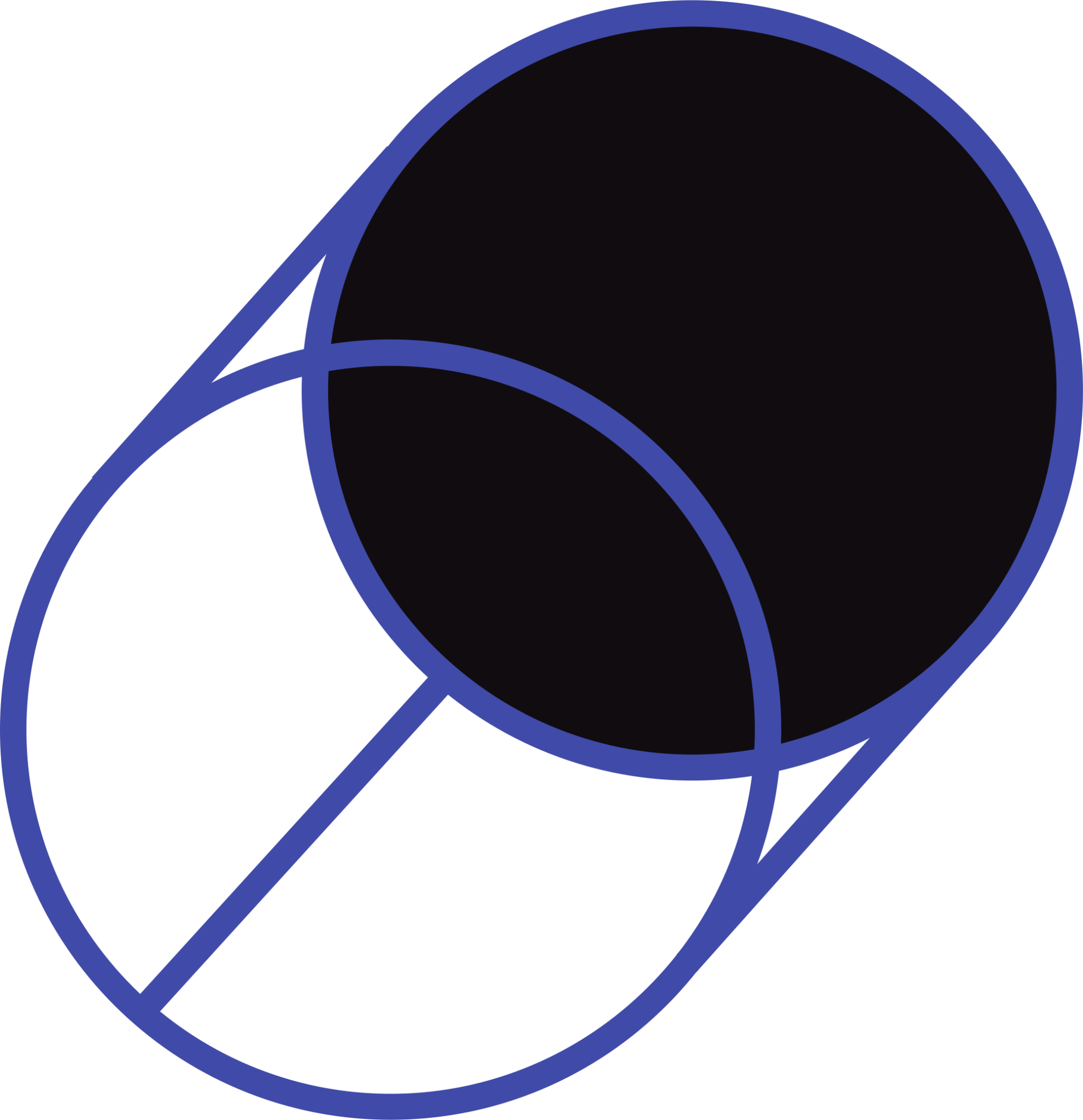 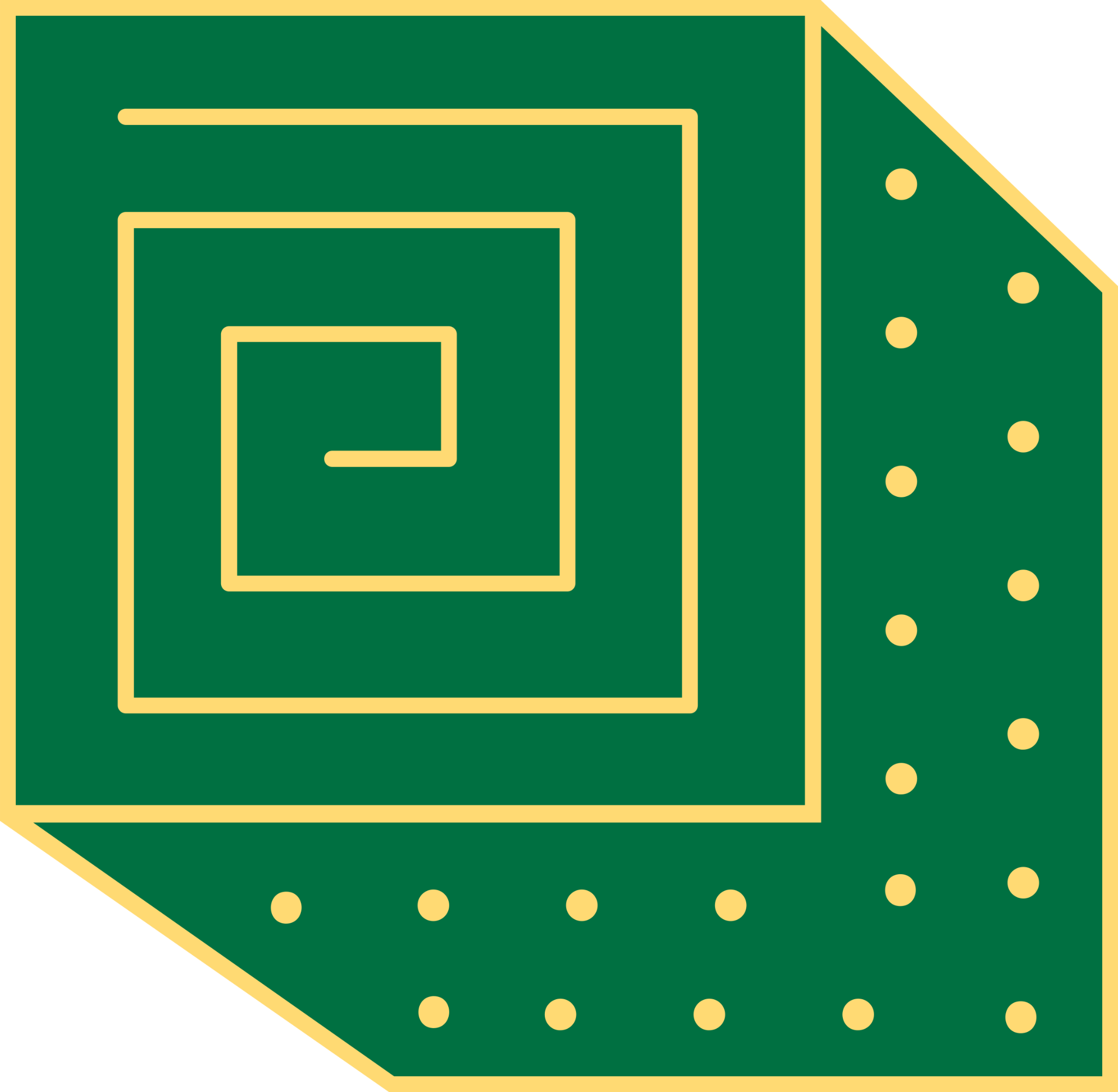 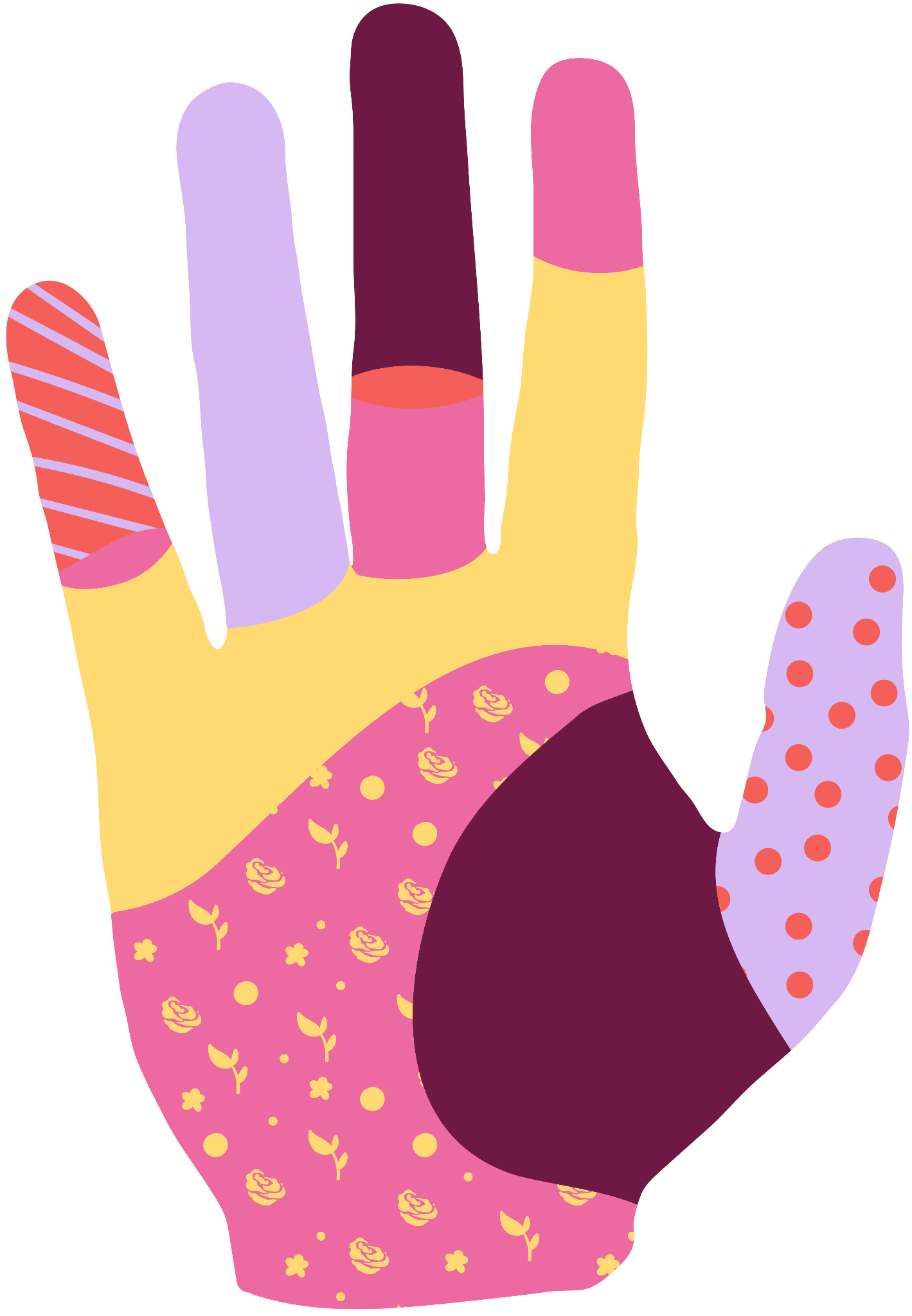 Introduction
01
Basic Elements
02
Overview
Typography
03
04
Key Principles
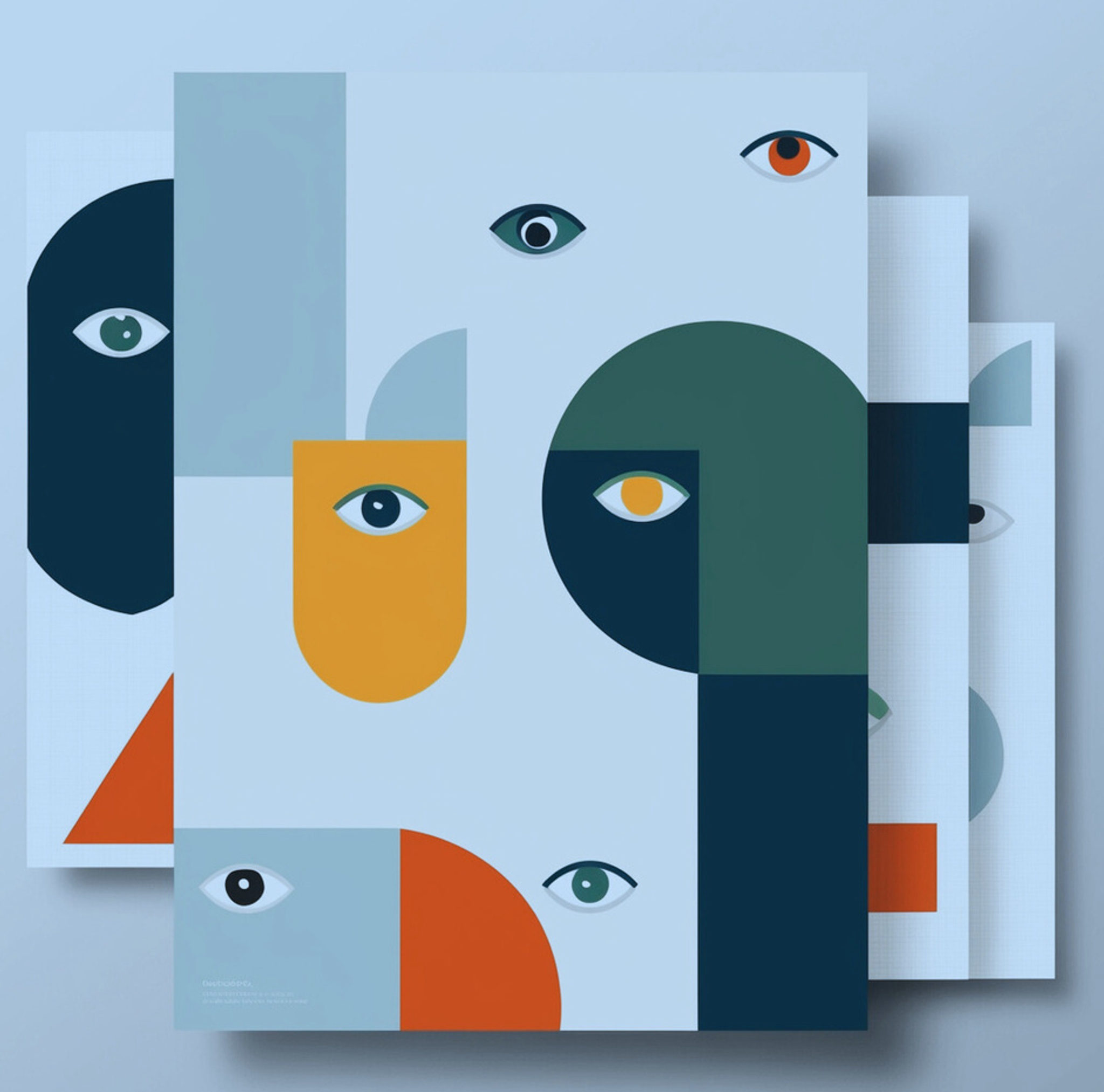 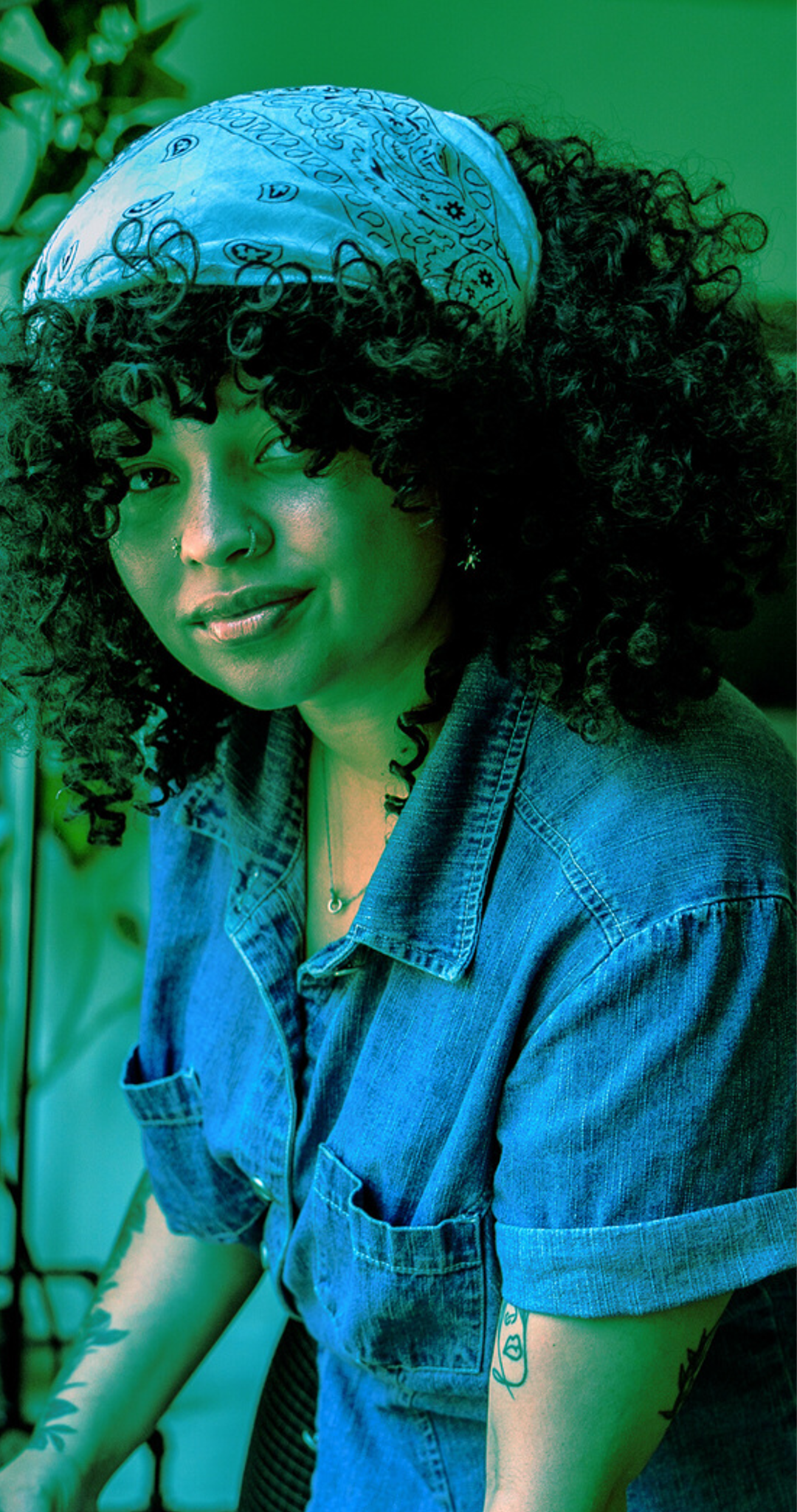 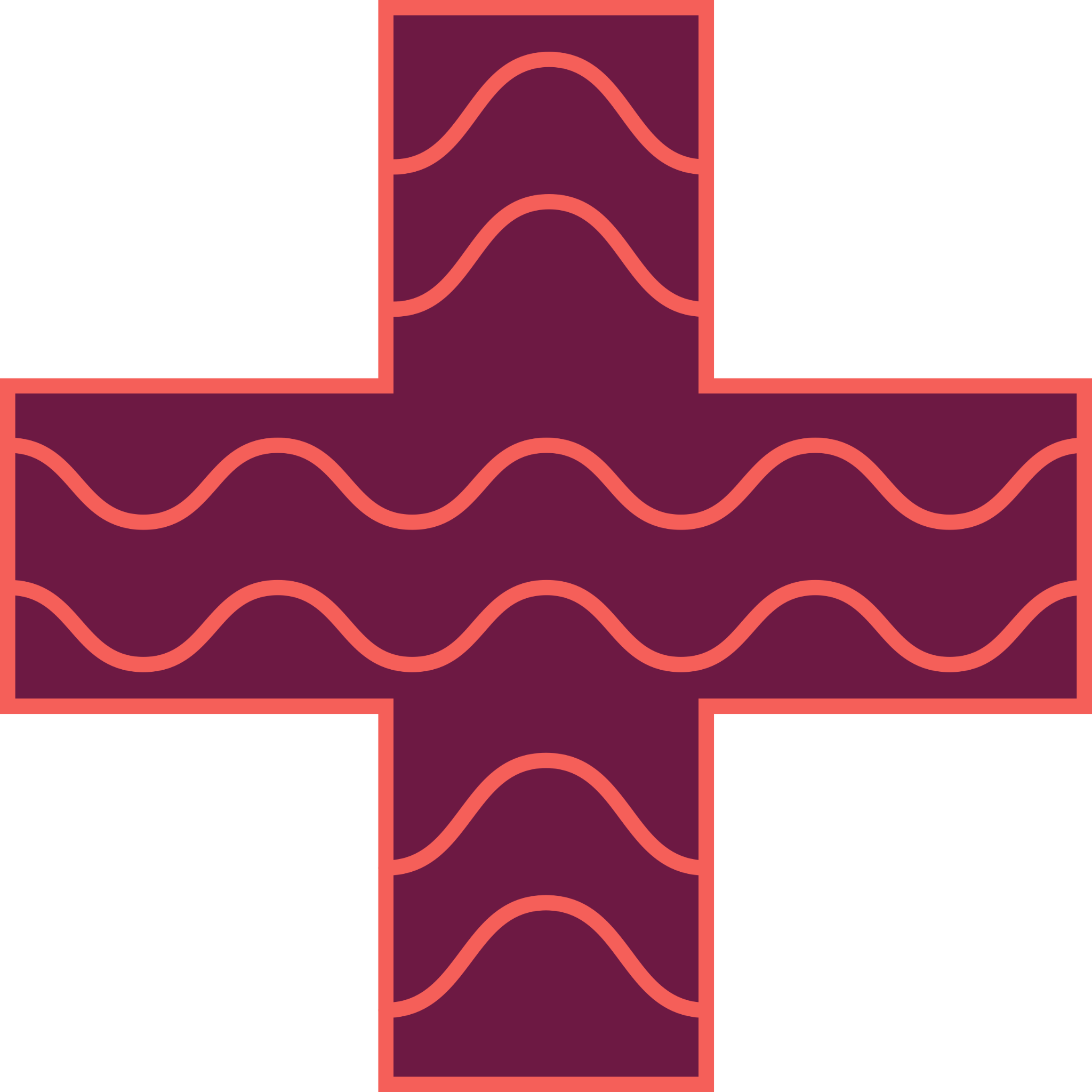 I'm Jamie, and I’m here to break down the core principles and elements that form the foundation of great design. 

Let’s dive into the key concepts that will help you create more effective, visually compelling designs.
Welcome to the Presentation
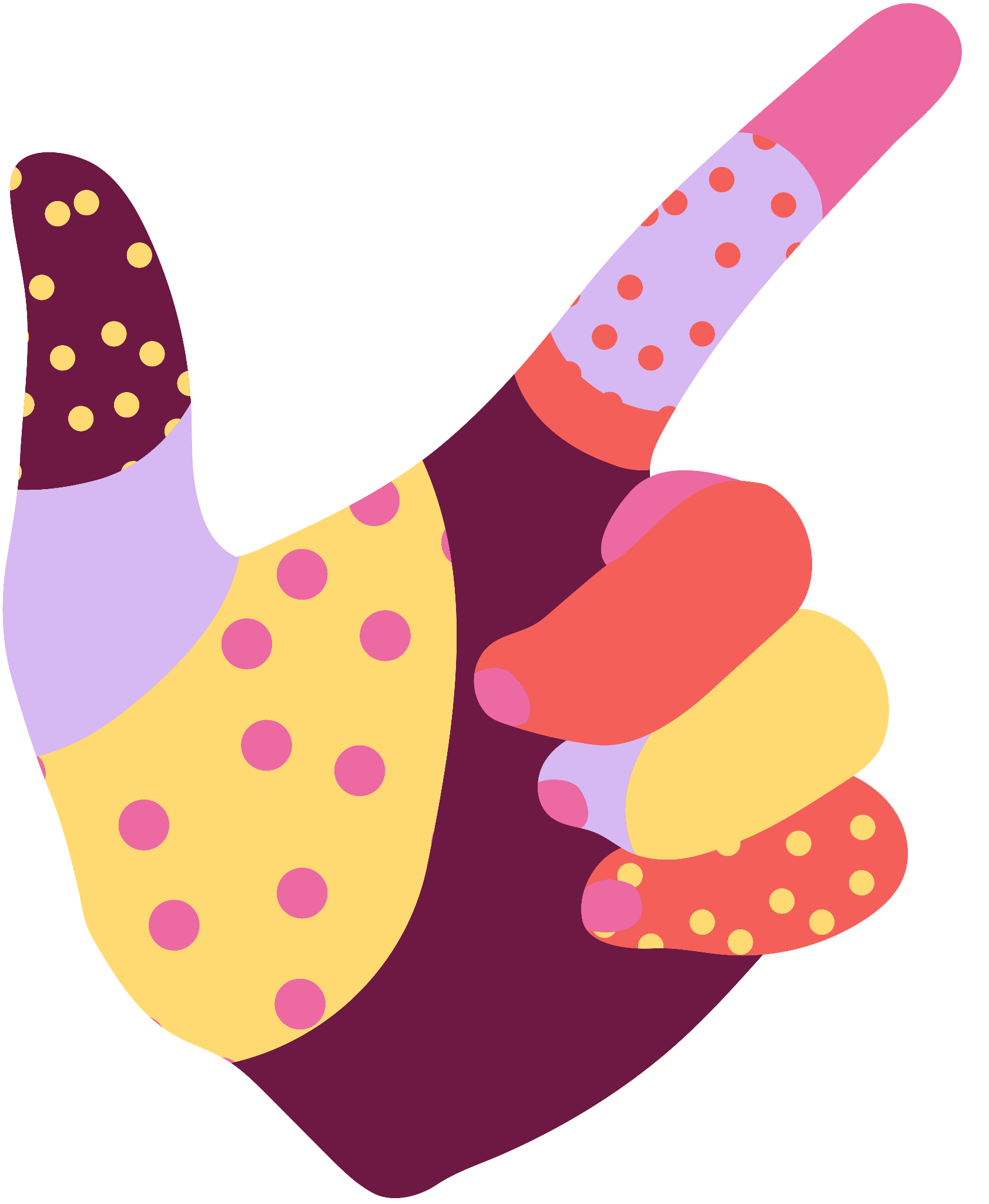 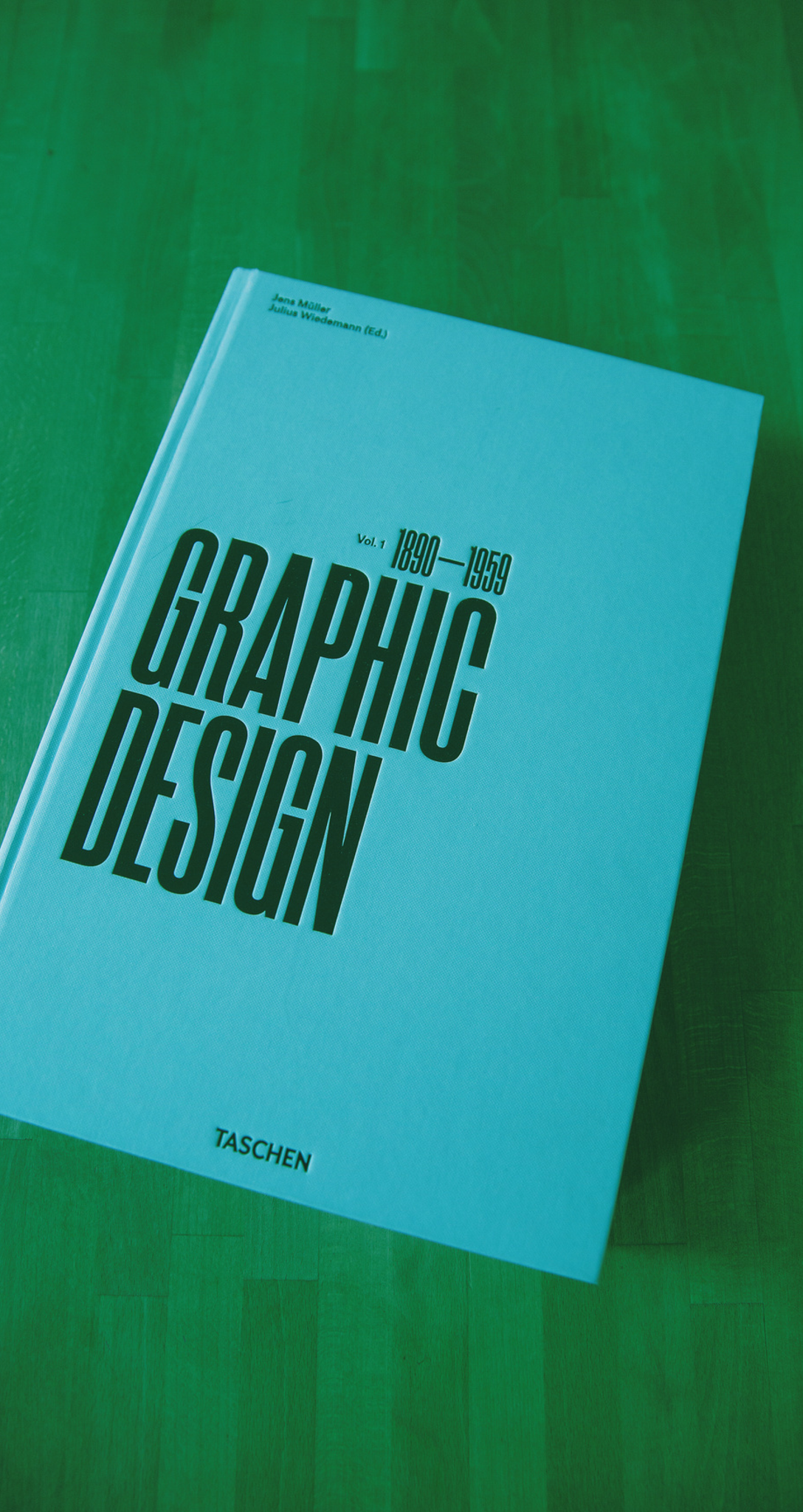 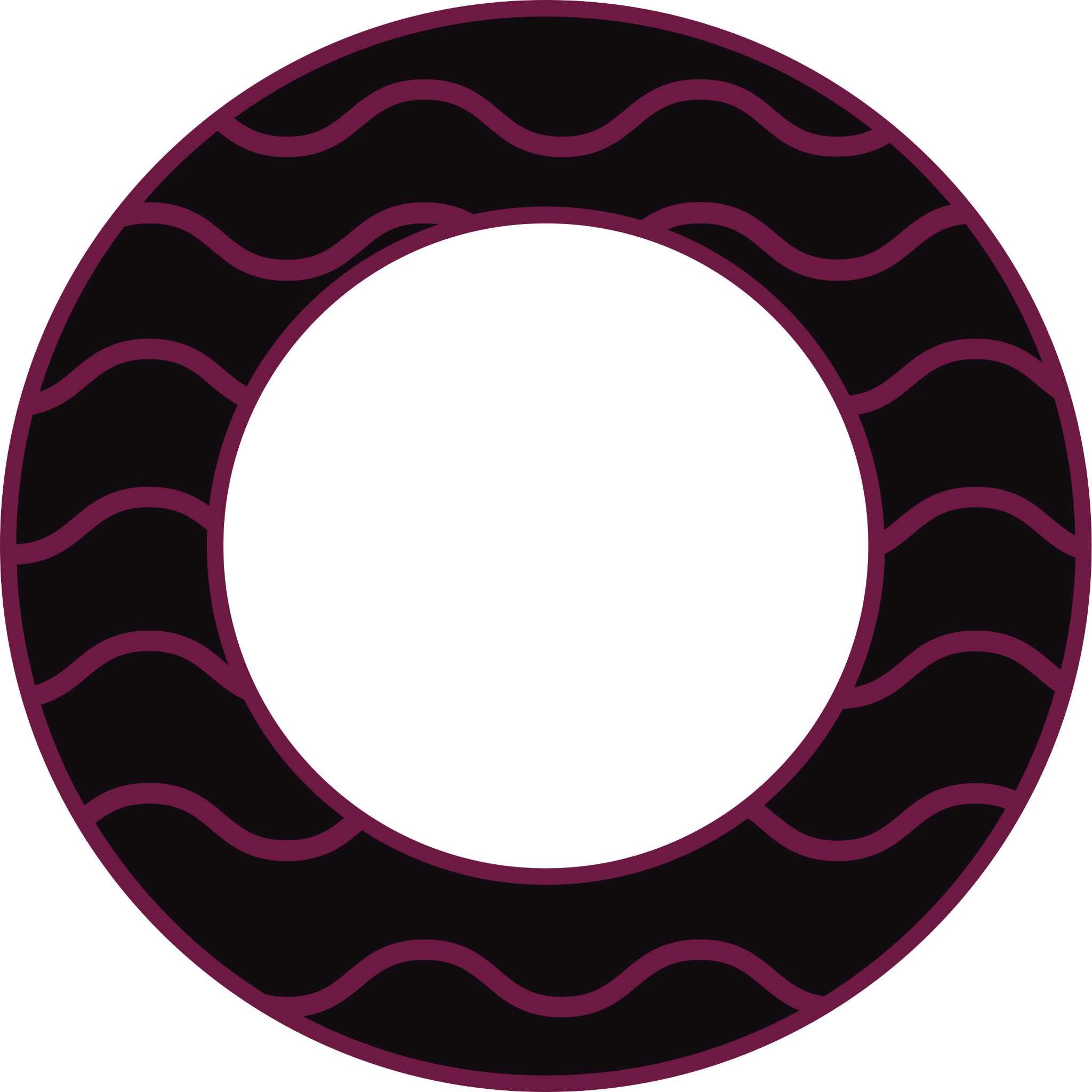 What is
Graphic
Design
?
AN INTRODUCTION
Lorem ipsum dolor sit amet, consectetur creative direction elit. Sed do eiusmod tempor incididunt ut digital design et user experience magna aliqua. Ut enim ad minim veniam, quis nostrud graphic elements ullamco laboris nisi ut aliquip ex ea color palette consequat. 

Duis aute irure dolor in visual communication in voluptate velit esse art direction dolore eu fugiat nulla pariatur. Excepteur sint occaecat composition non proident, sunt in culpa qui officia deserunt mollit anim id est wireframe.
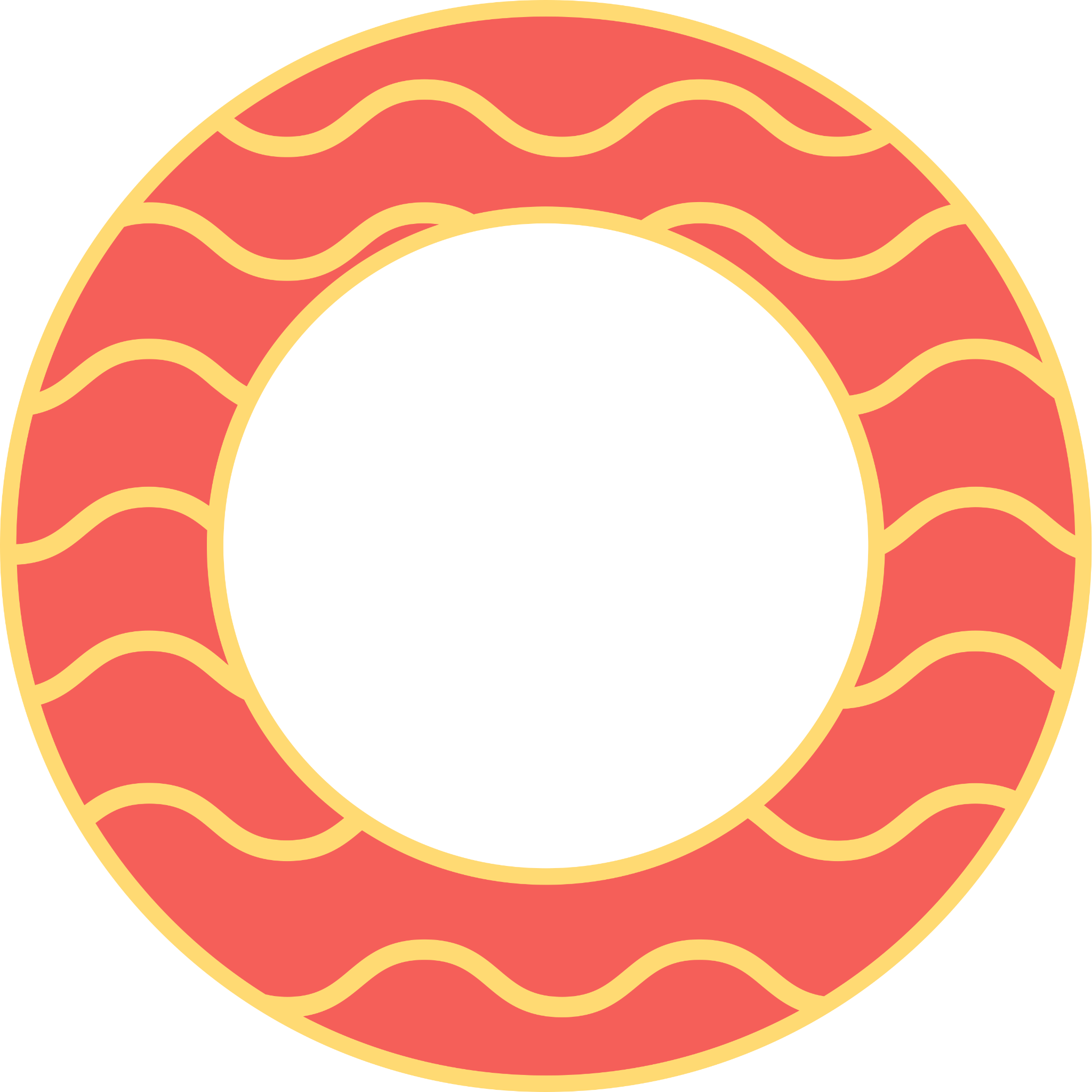 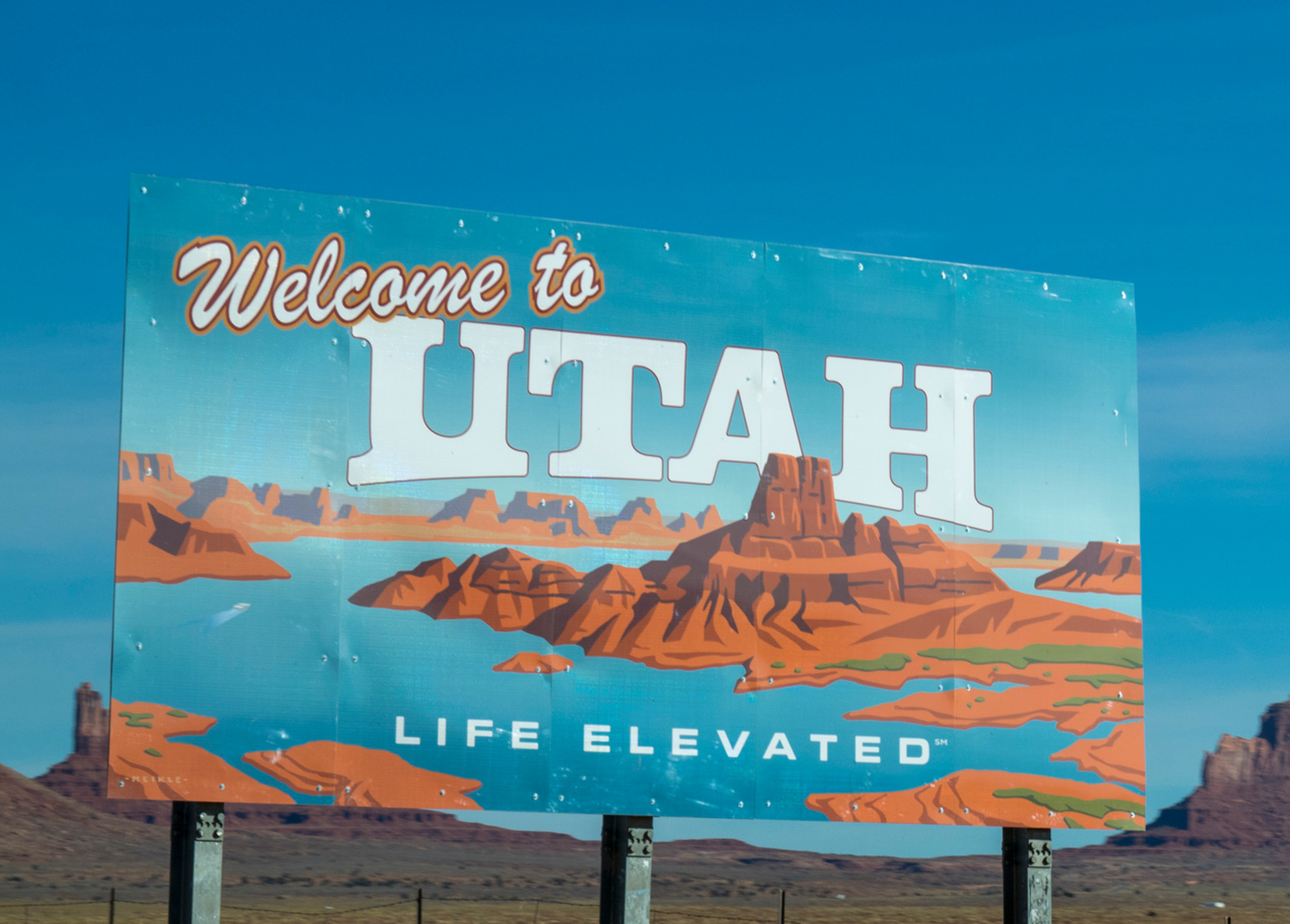 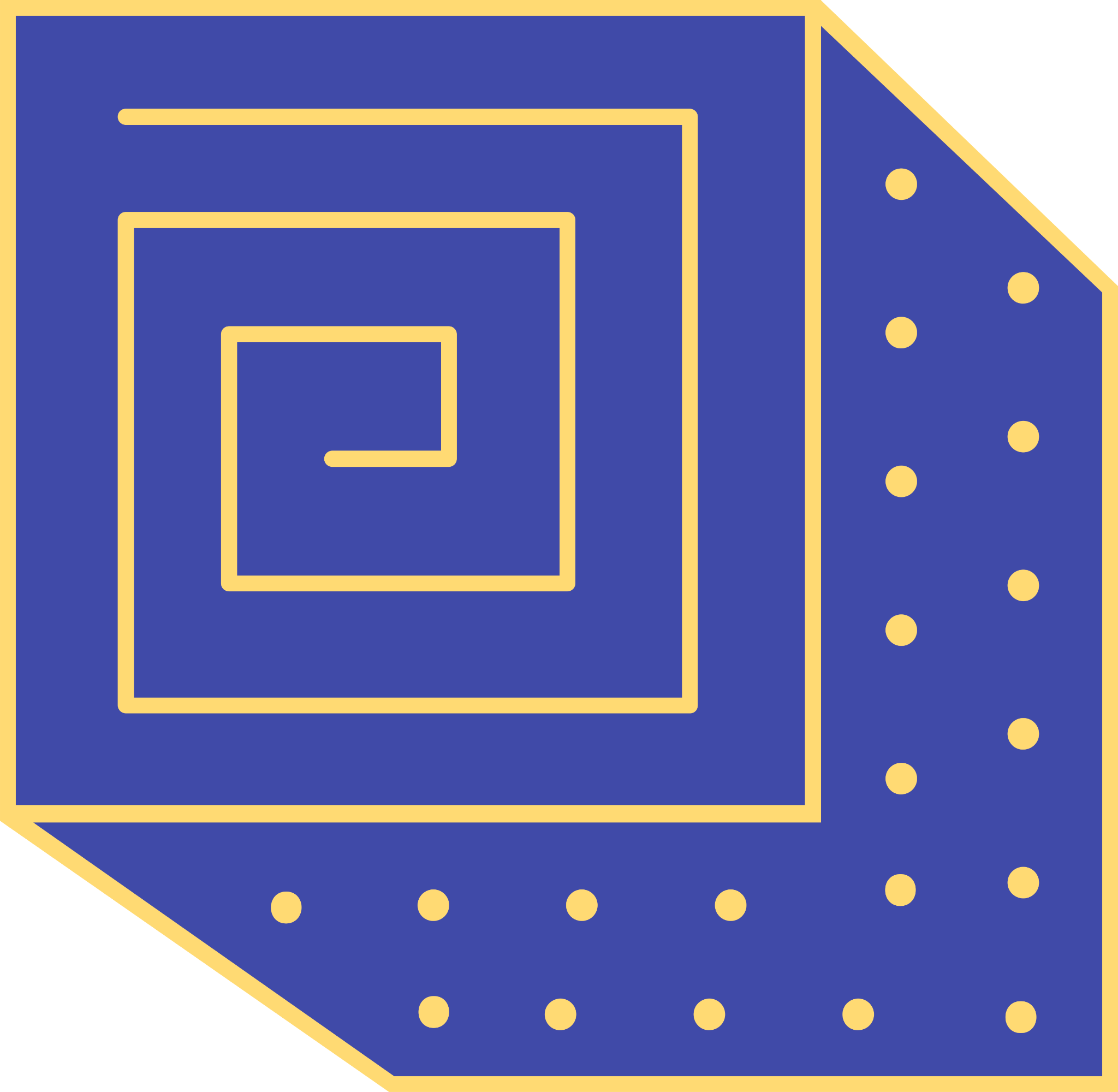 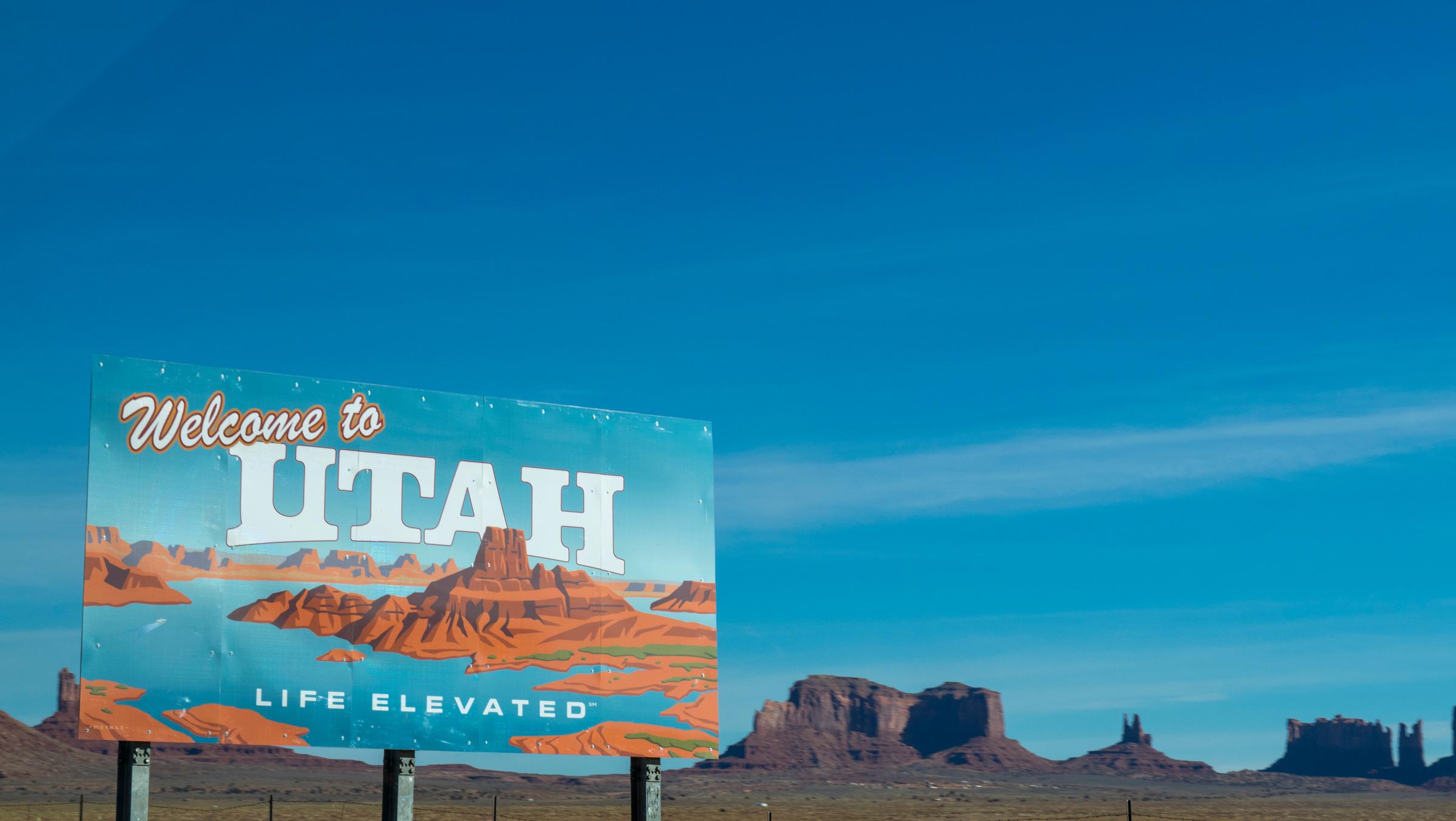 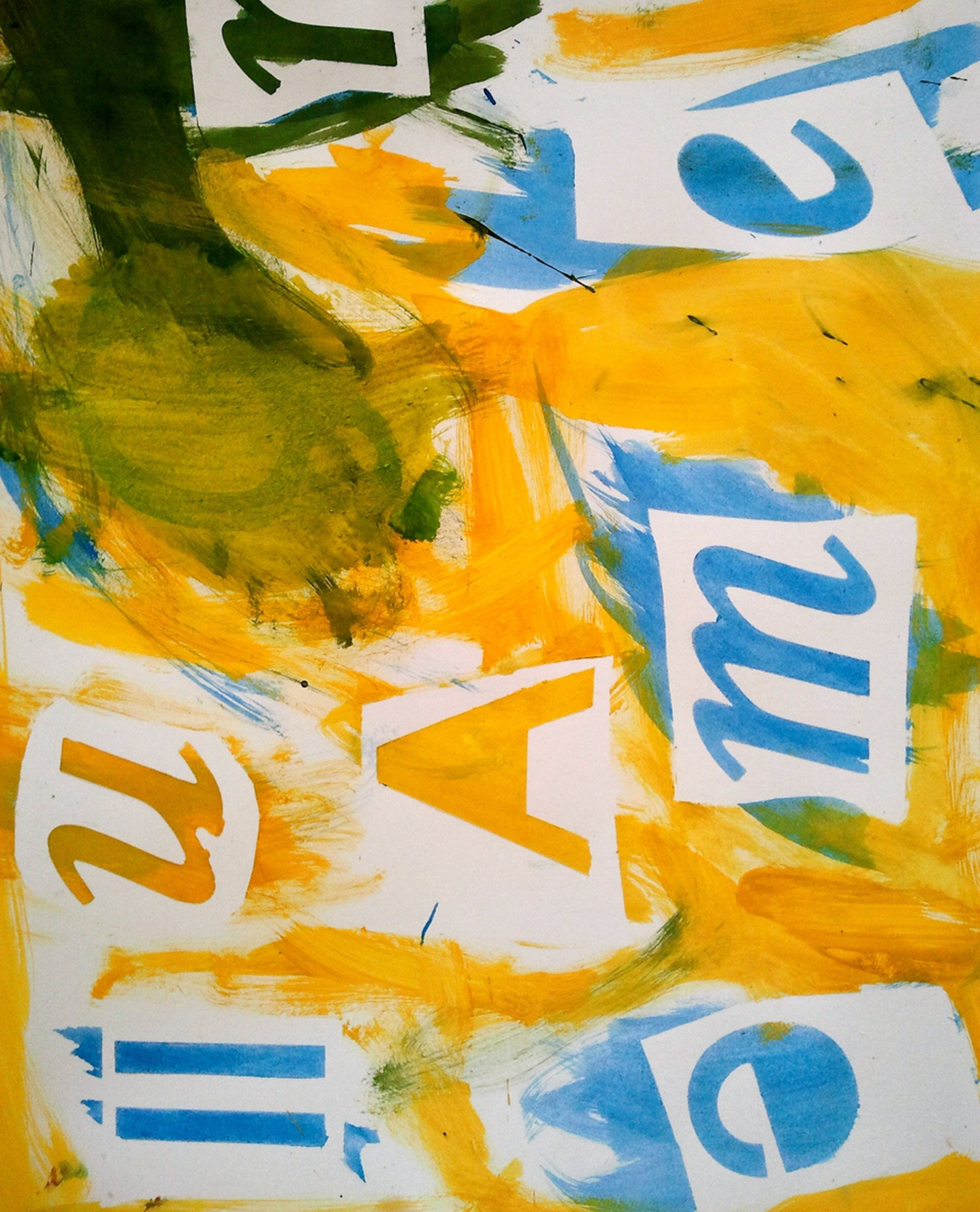 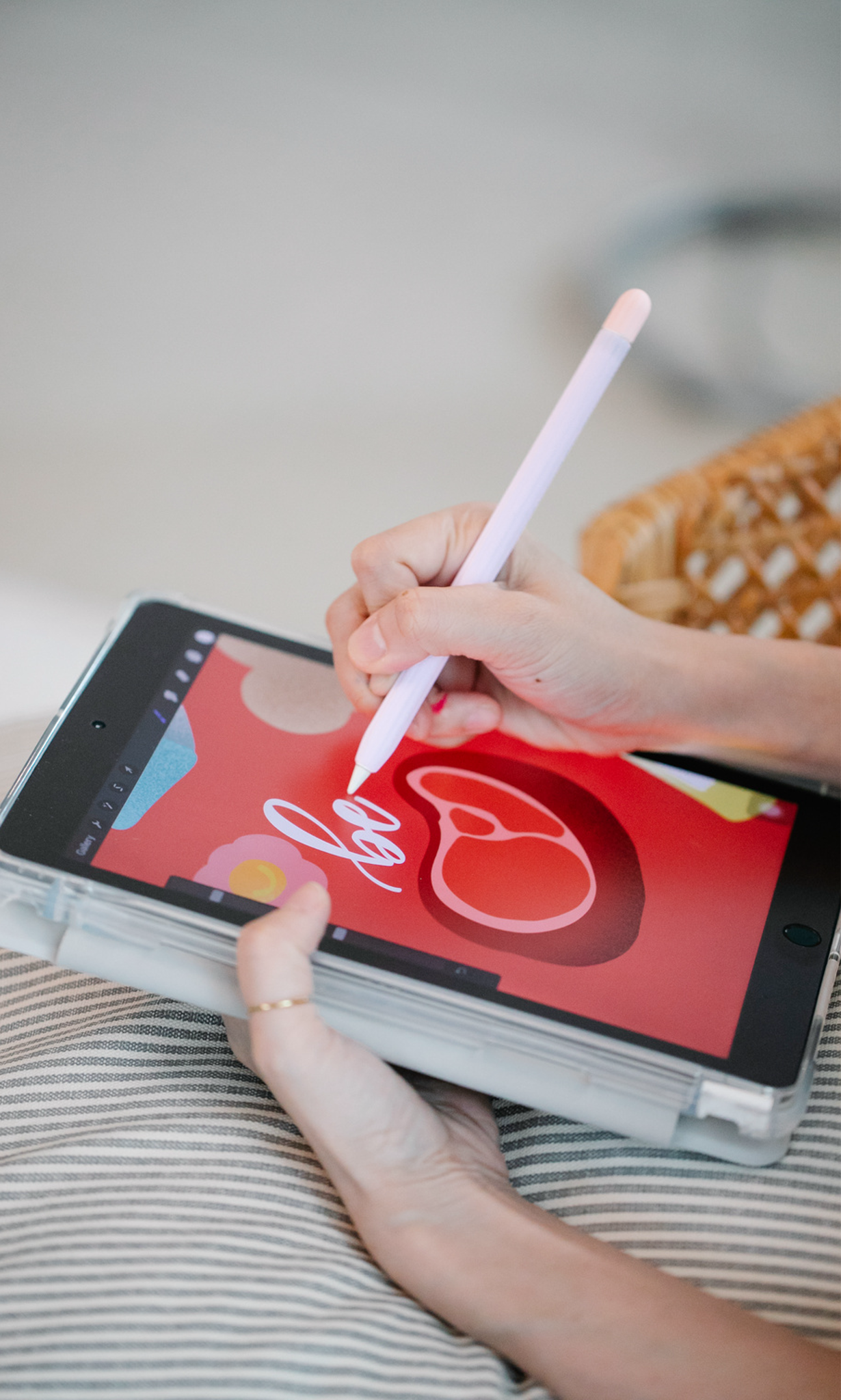 Gallery Image
What can you say about your projects? Share it here!
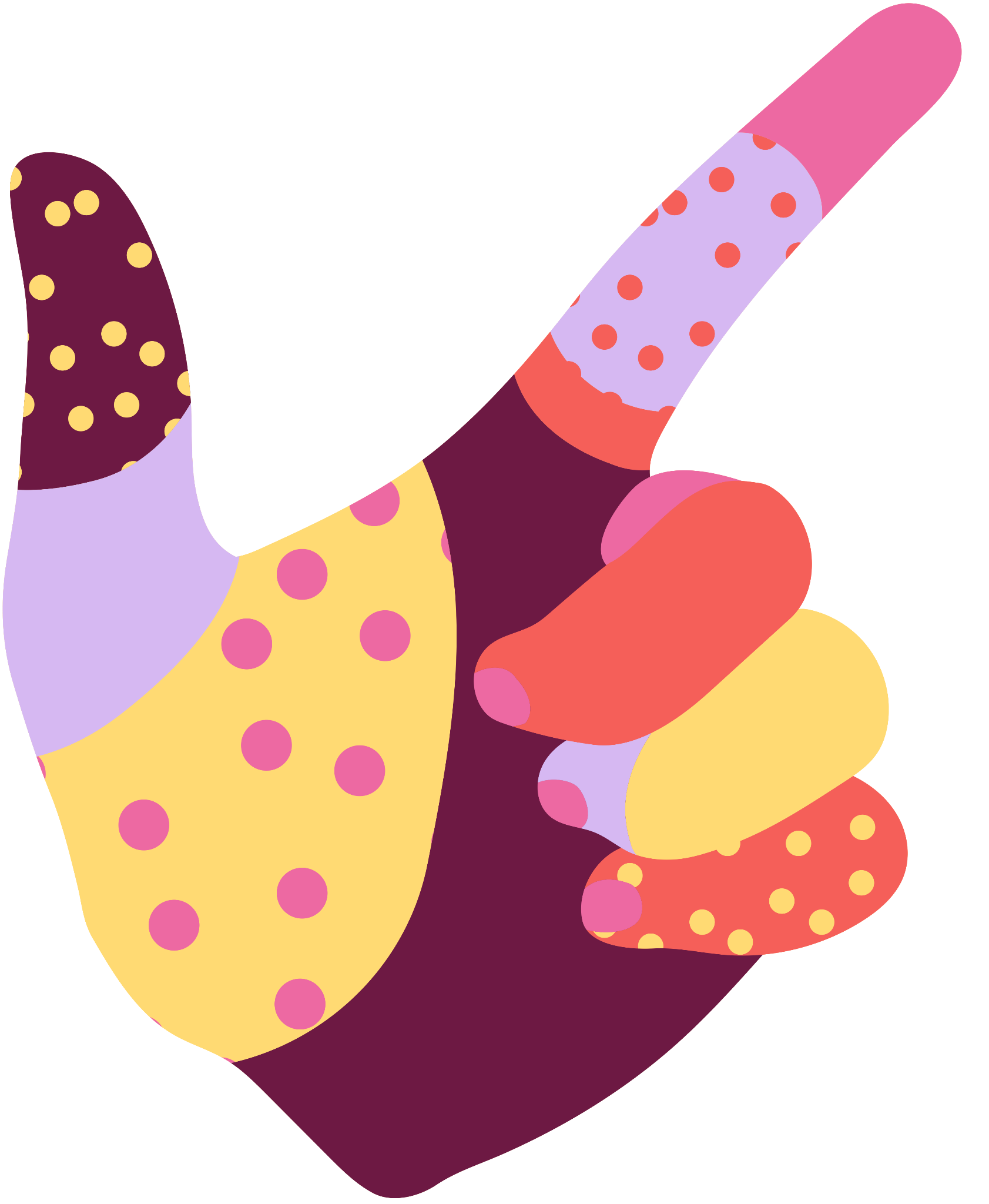 This layout is used to emphasize transitions in between parts of your presentation, Add a description here.
Basic
Graphic Design
Elements
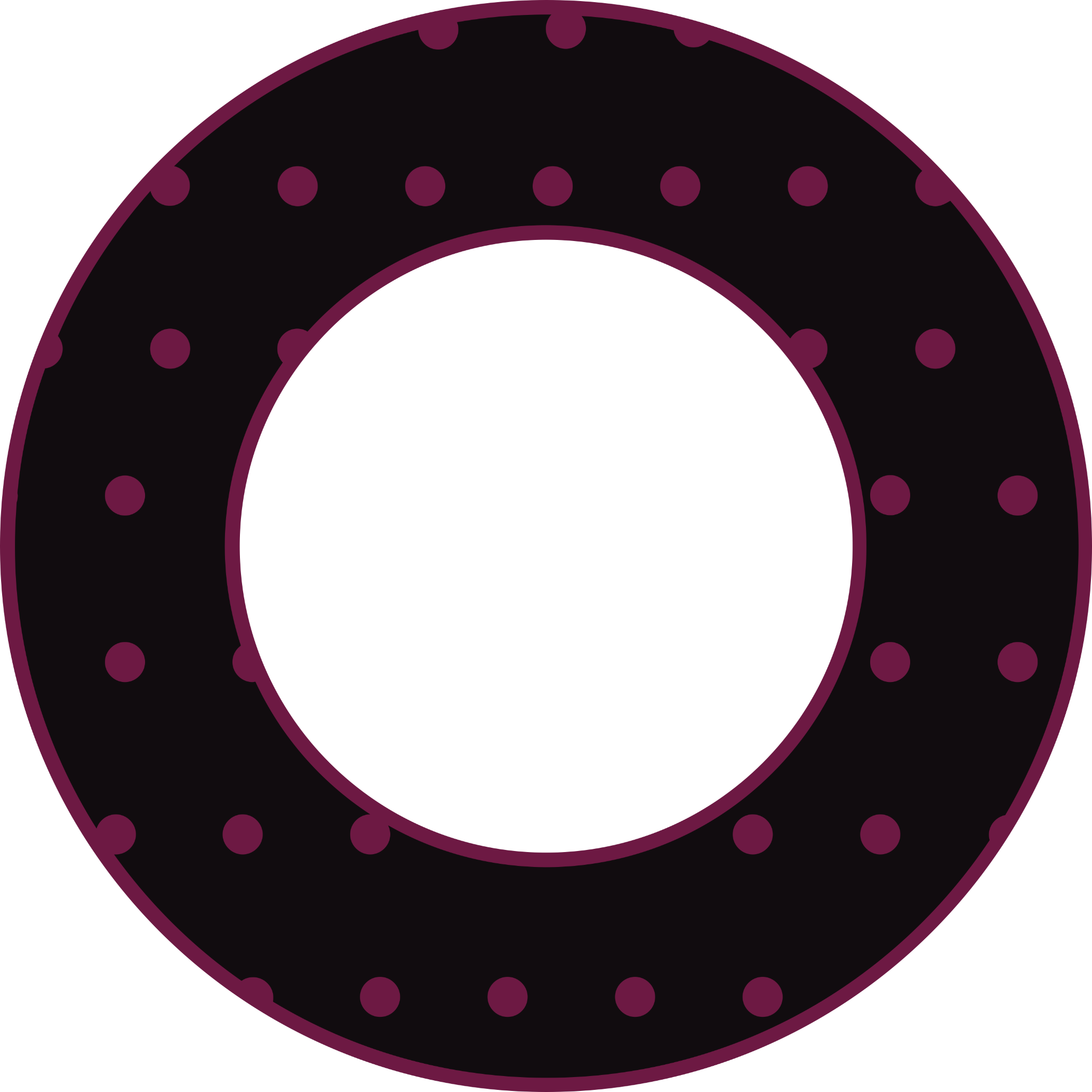 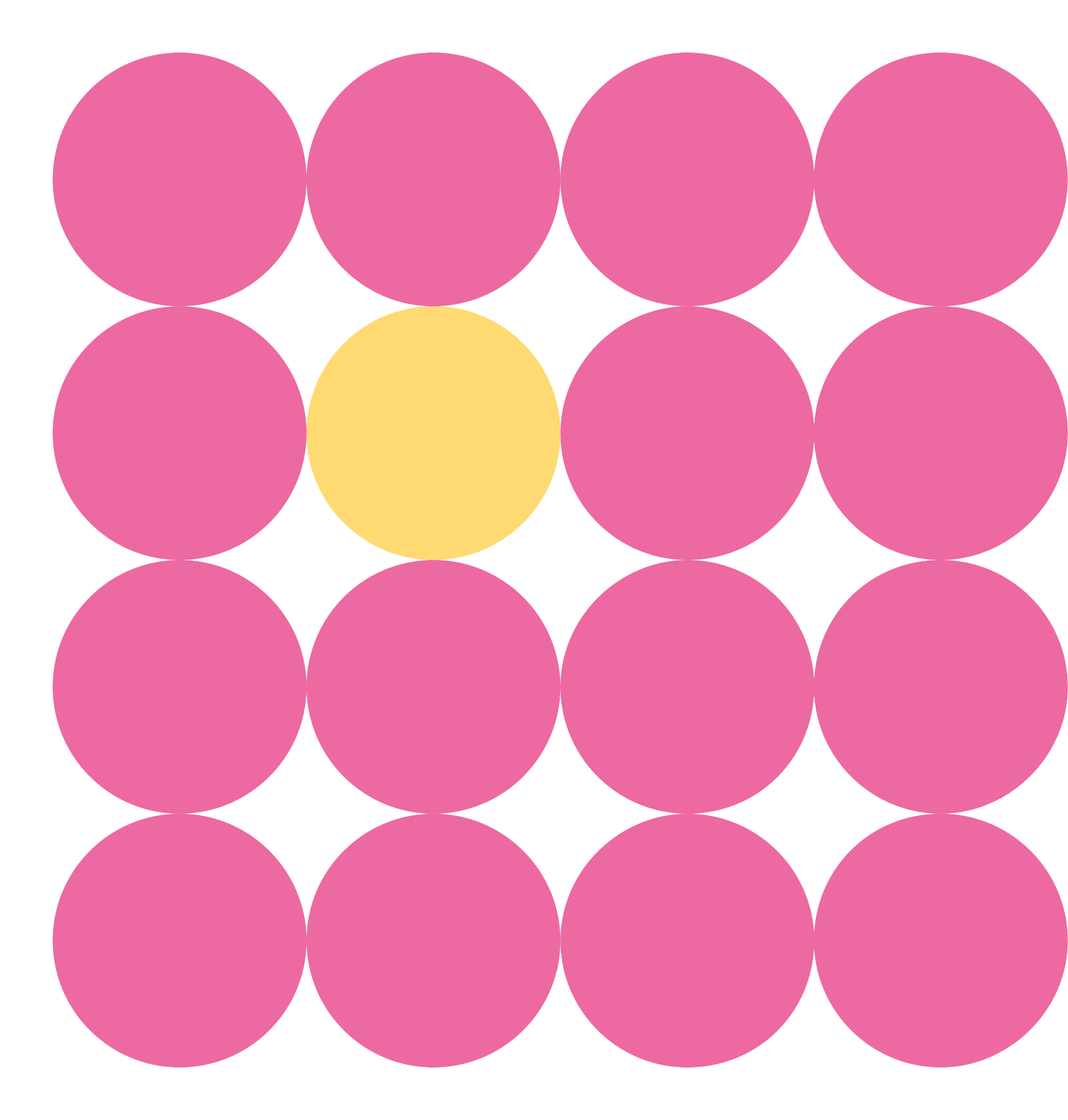 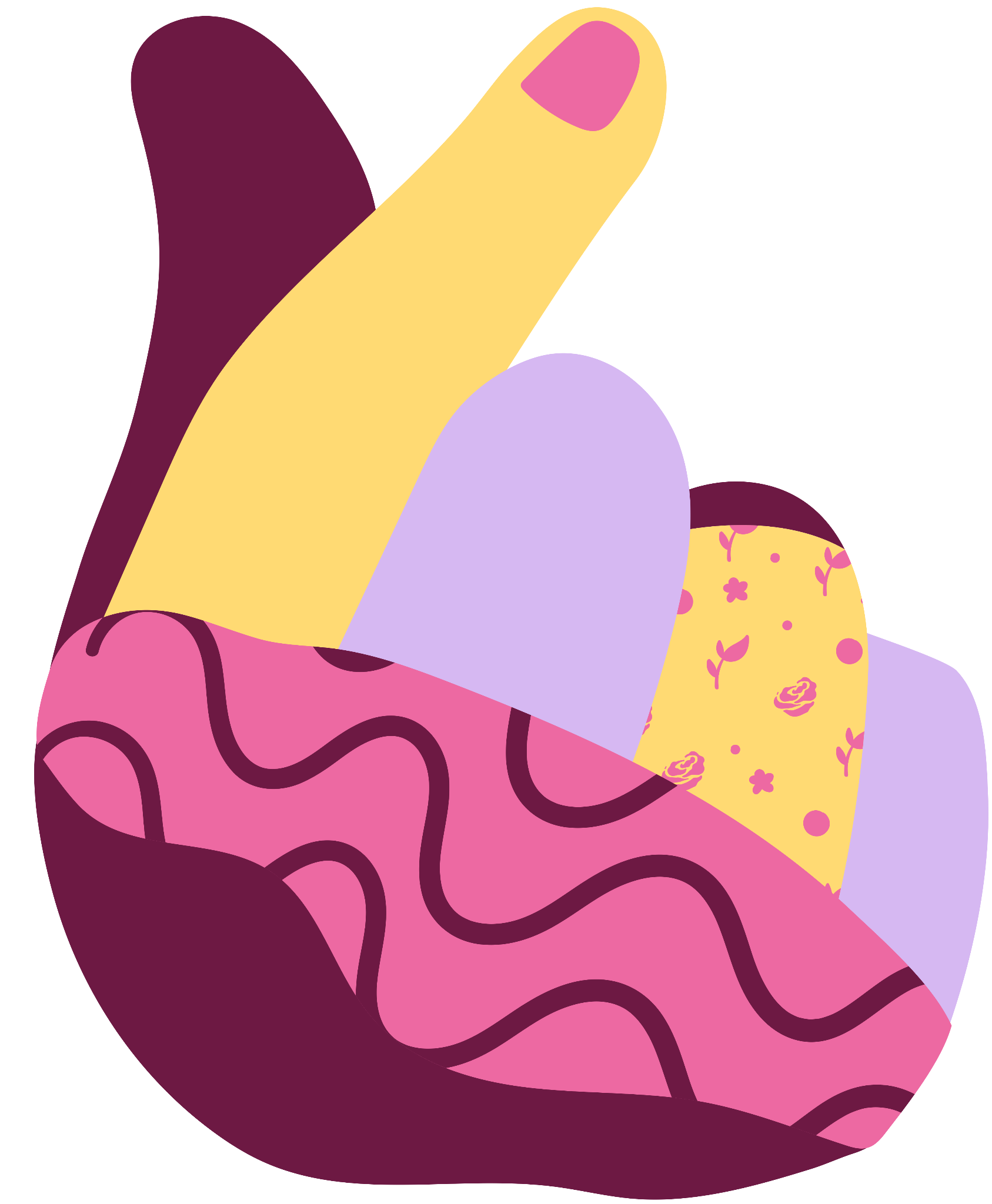 A Point
BASIC UNIT OF DESIGN
Lorem ipsum dolor sit amet, consectetur creative direction elit. Sed do eiusmod.
IS THE FUNDAMENTAL PARTICLE OF GRAPHIC DESIGN
MEASUREMENT UNIT
Duis aute irure dolor in visual communication in voluptate velit esse art direction dolore eu fugiat nulla pariatur. Excepteur sint occaecat composition non proident, sunt in culpa qui officia deserunt mollit anim id est wireframe.
Lorem ipsum dolor sit amet, consectetur creative direction elit. Sed do eiusmod.
EMPHASIS
Lorem ipsum dolor sit amet, consectetur creative direction elit. Sed do eiusmod.
KEY PRINCIPLES
Alignment
Contrast
Simplicity
Lorem ipsum dolor sit amet, consectetur creative direction elit. Sed do eiusmod tempor incididunt incididunt ut digital design et user experience magna amet sed do.
Creative direction elit. Sed do eiusmod tempor incididunt incididunt ut digital design et user experience magna amet sed do sint occaecat composition id est qui officia
Excepteur sint occaecat composition non proident, sunt in culpa qui officia deserunt mollit anim id est wireframe.
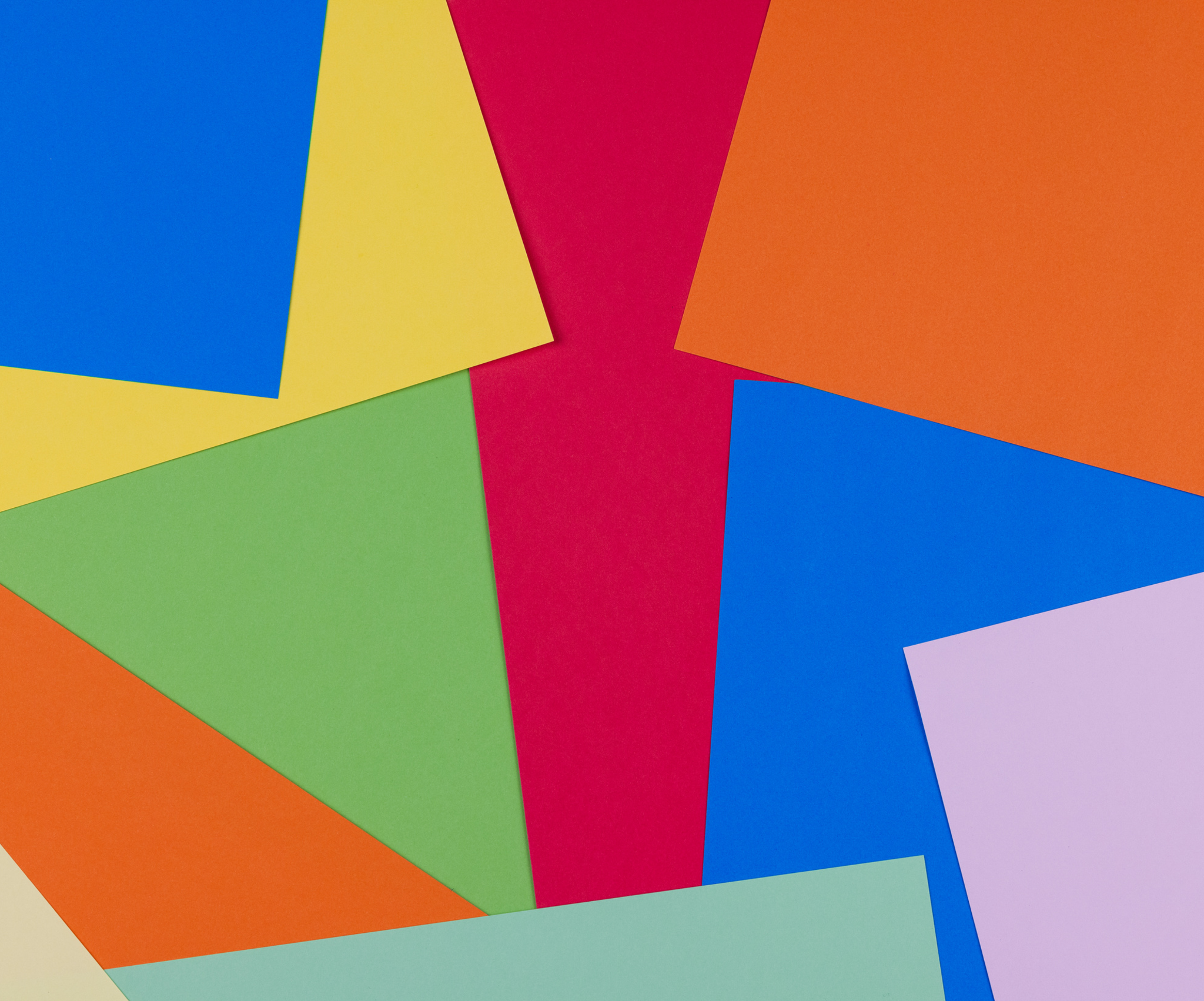 BASIC ELEMENTS
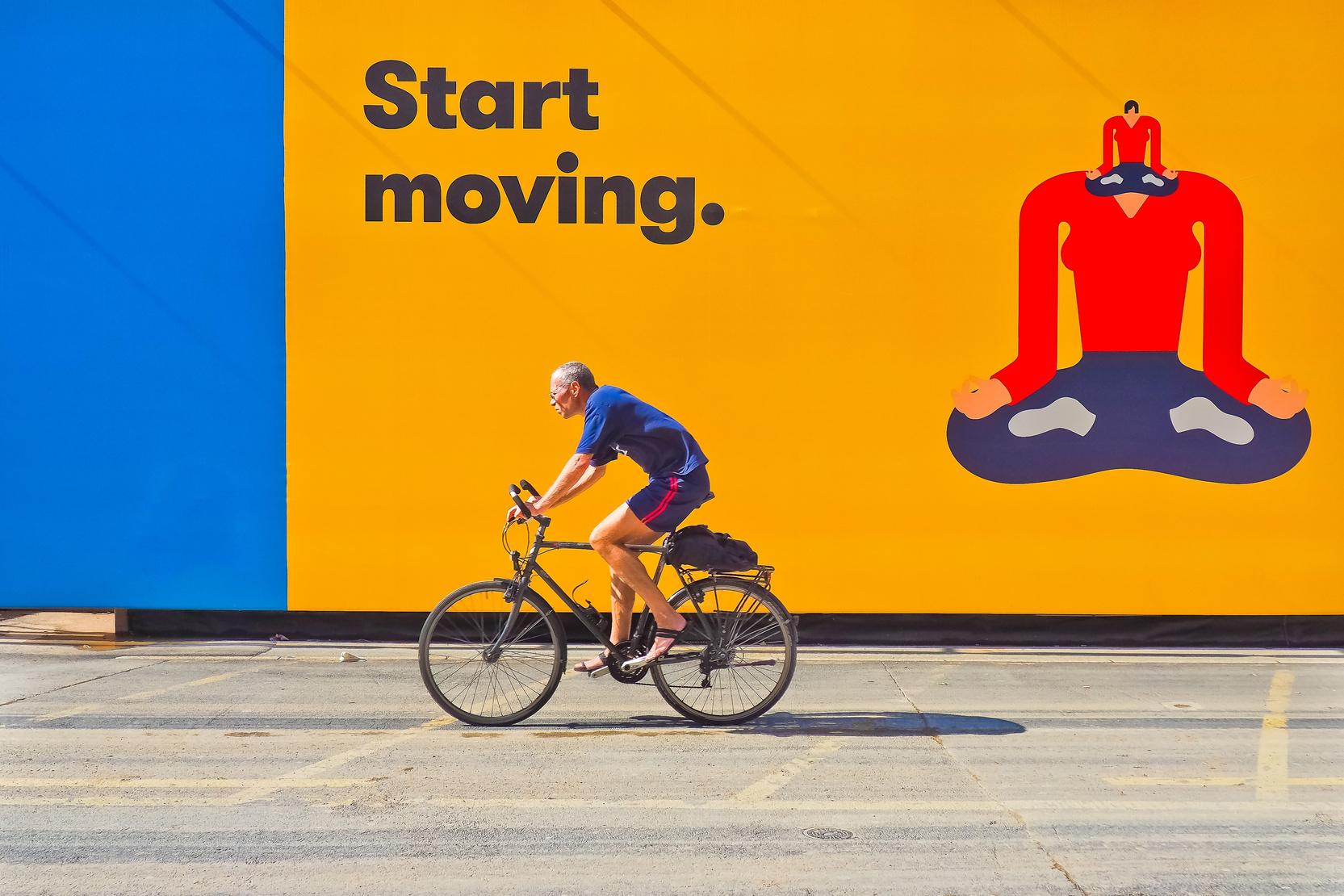 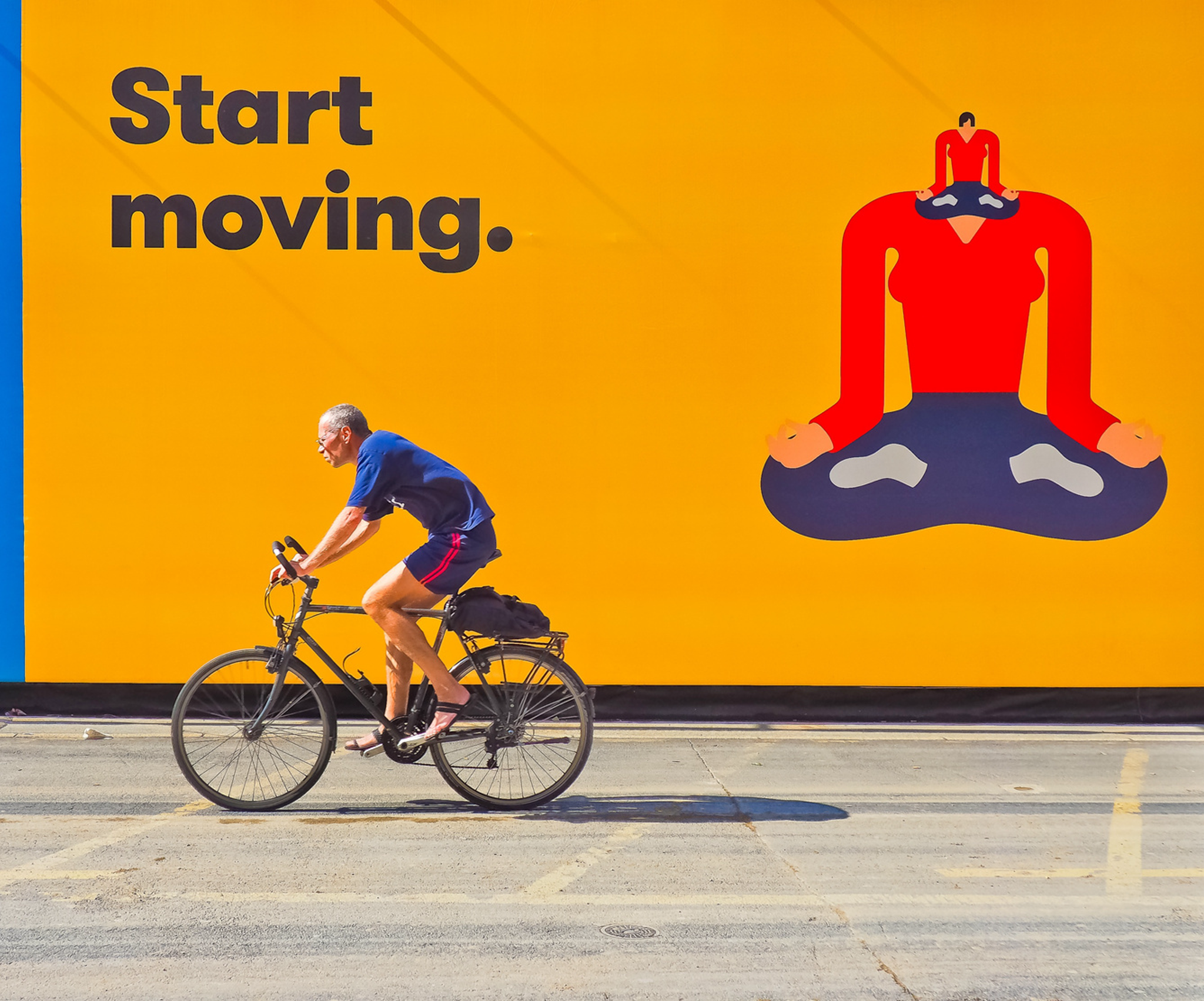 LOREM IPSUM DOLOR SIT AMET
Sed do eiusmod tempor incididunt ut digital design.

Et user experience magna aliqua. Ut enim ad minim veniam, quis nostrud graphic elements ullamco laboris nisi ut aliquip ex ea color palette consequat.
Line
Color
Shape
Size
Texture
Space
Typography
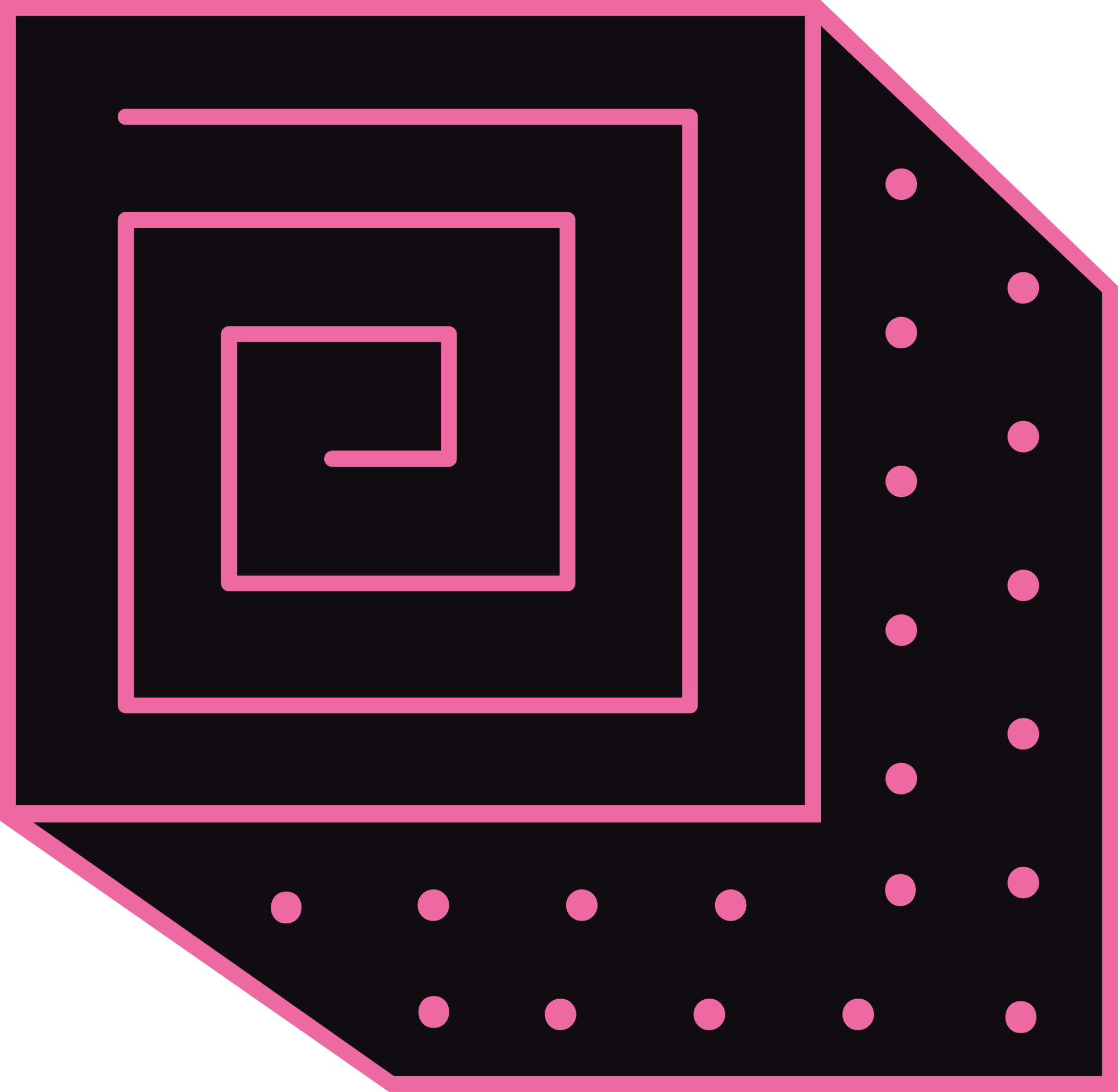 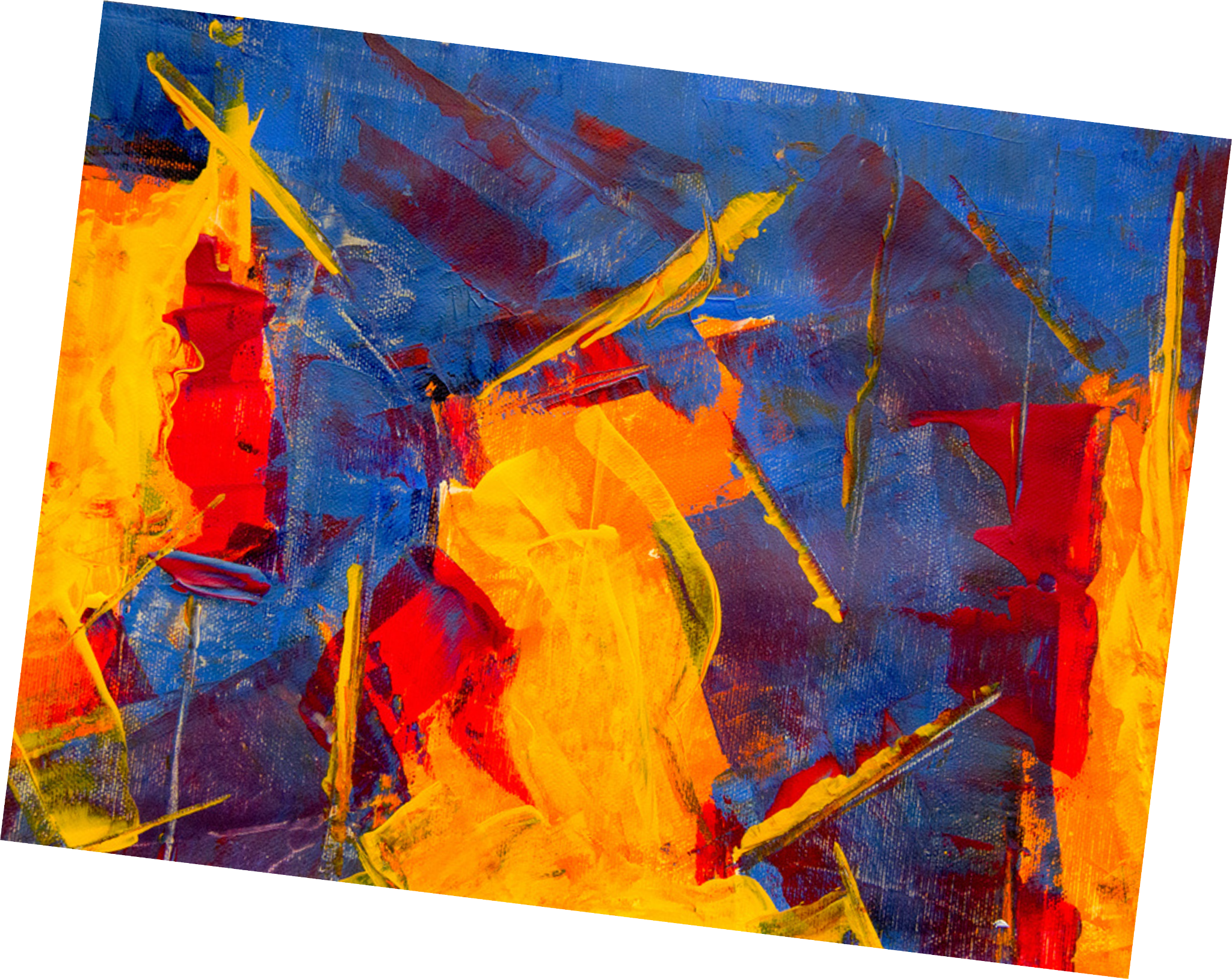 Texture
Lorem ipsum dolor sit amet, consectetur creative direction elit. Sed do eiusmod tempor incididunt ut digital design et user experience magna aliqua. Ut enim ad minim veniam, quis nostrud graphic elements ullamco laboris nisi ut aliquip ex ea color palette consequat.
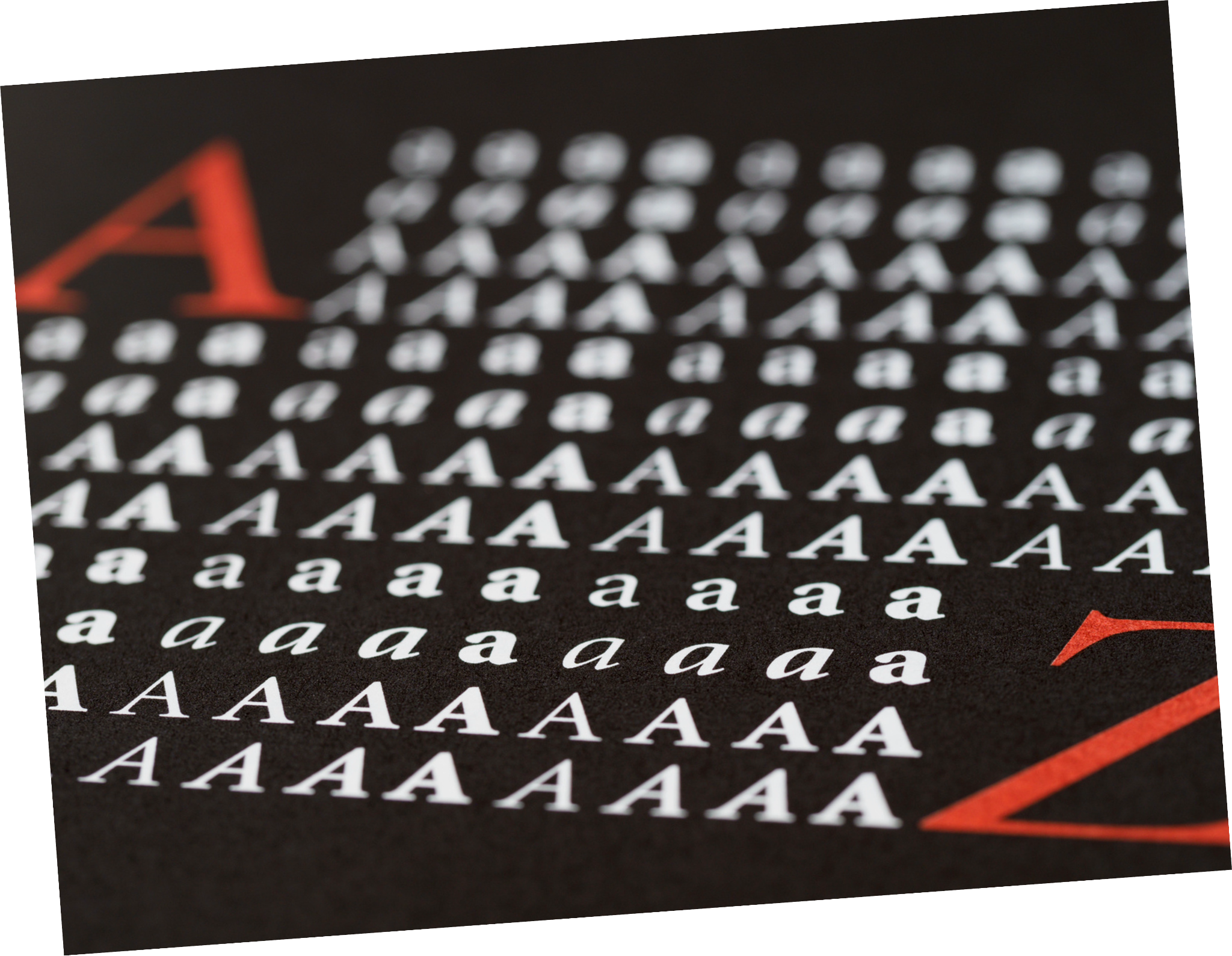 Typography
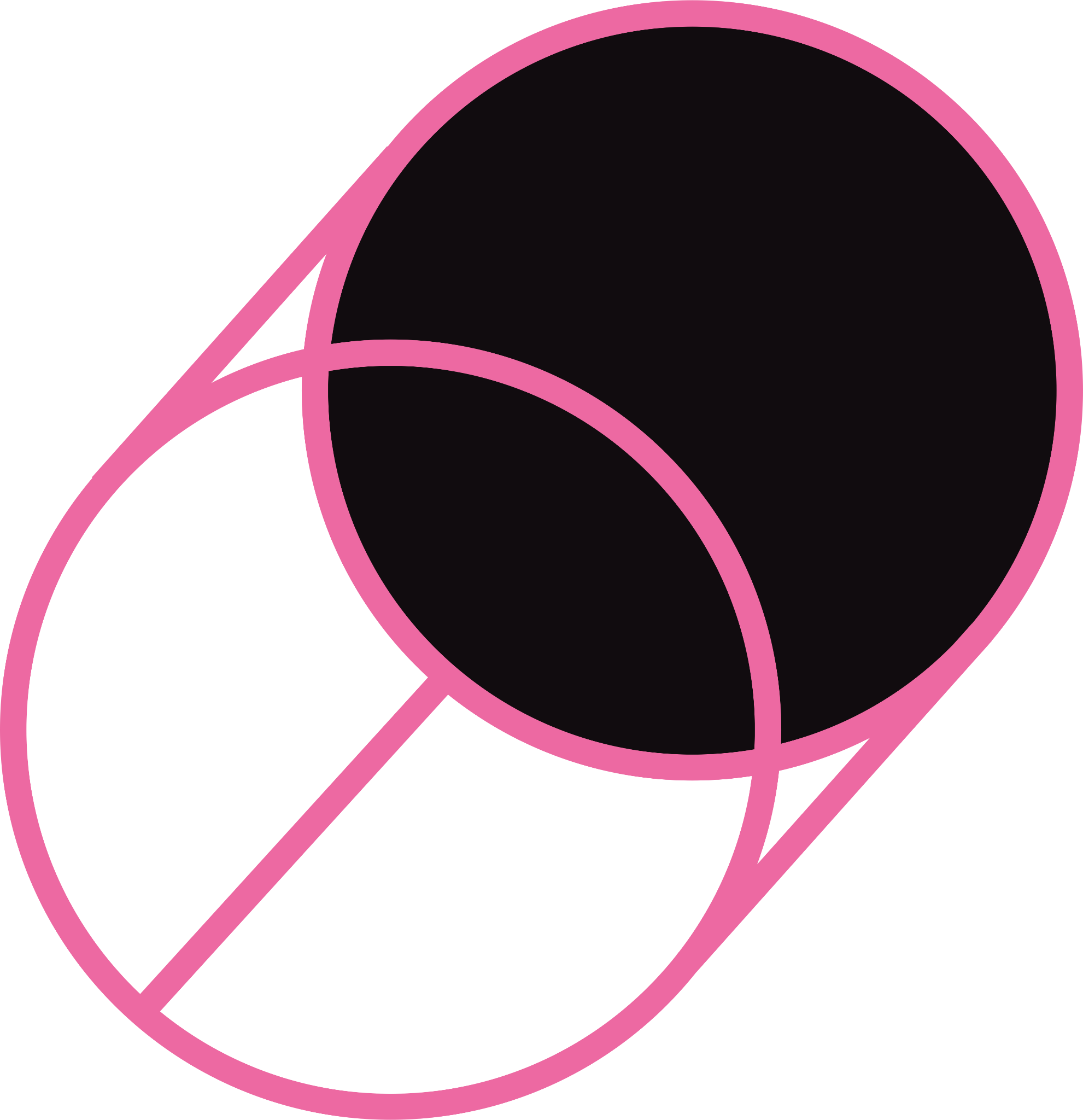 Lorem ipsum dolor sit amet, consectetur creative direction elit. Sed do eiusmod tempor incididunt ut digital design et user experience magna aliqua. Ut enim ad minim veniam, quis nostrud graphic elements ullamco laboris nisi ut aliquip ex ea color palette consequat.
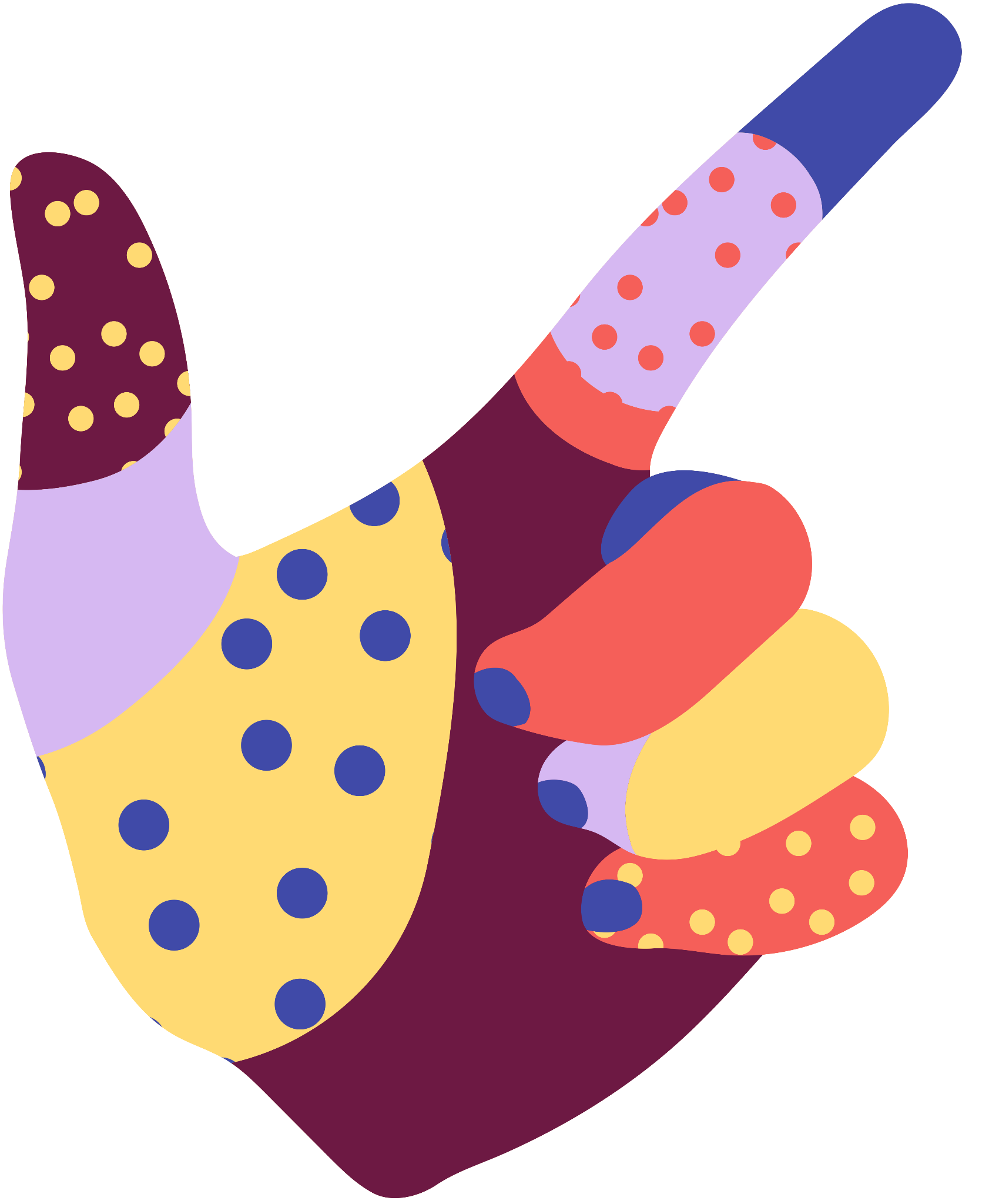 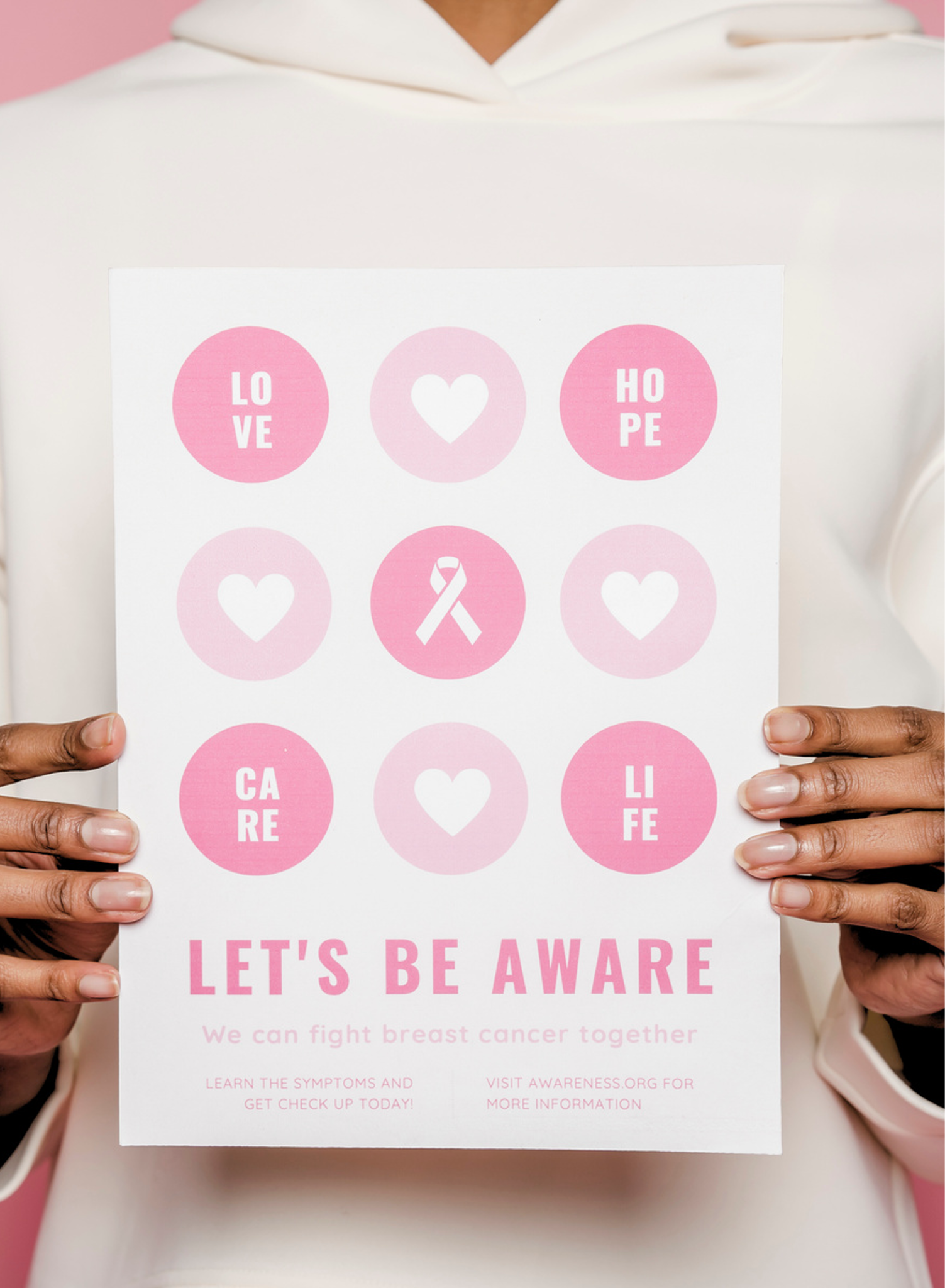 Hierarchy
Lorem ipsum dolor sit amet, consectetur creative direction elit. Sed do eiusmod tempor incididunt incididunt ut digital design et user experience magna amet sed do.
Proximity
Lorem ipsum dolor sit amet, consectetur creative direction elit. Sed do eiusmod tempor incididunt incididunt ut digital design et user experience magna amet sed do.
Rhythm
Lorem ipsum dolor sit amet, consectetur creative direction elit. Sed do eiusmod tempor incididunt incididunt ut digital design et user experience magna amet sed do.
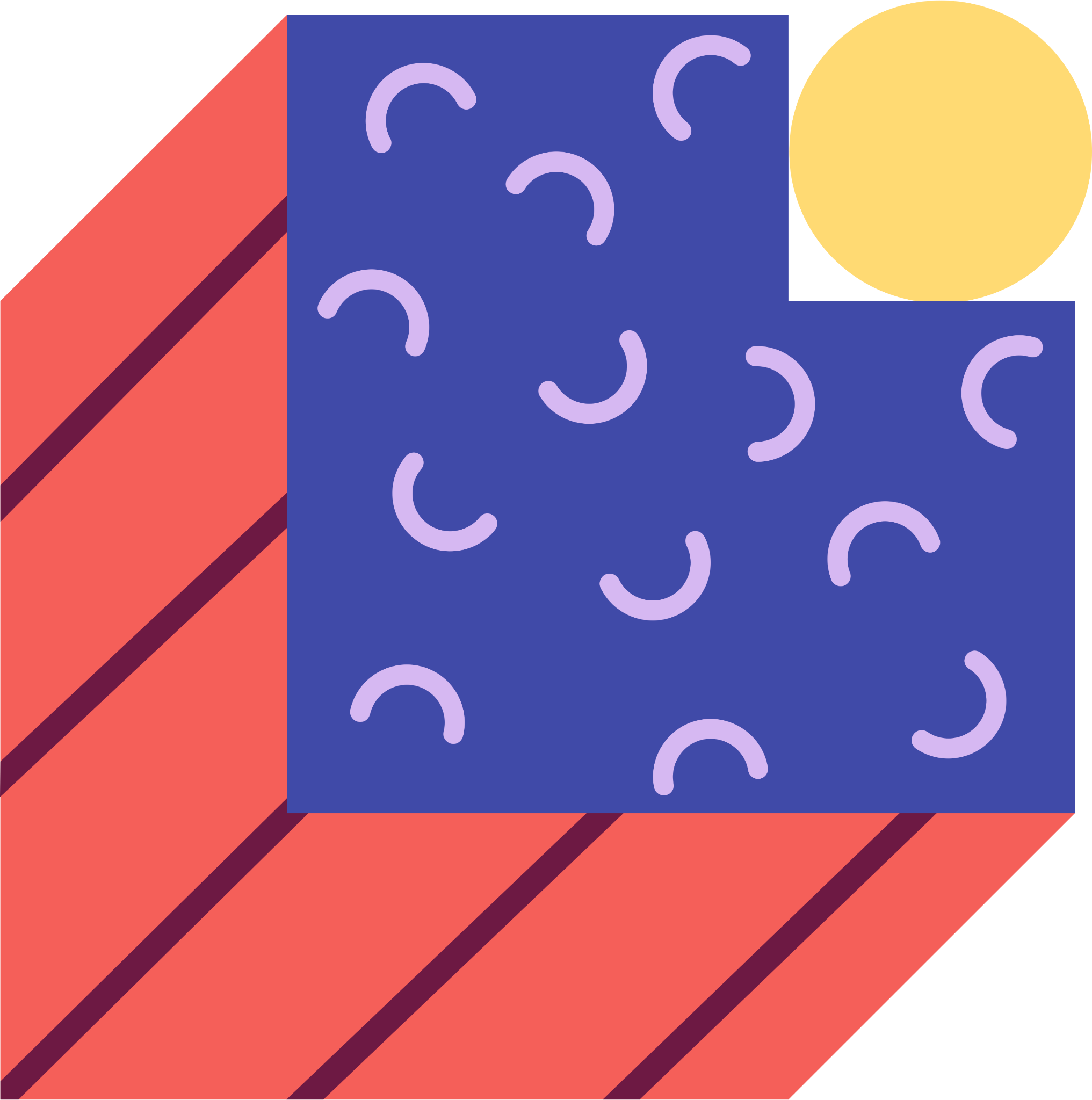 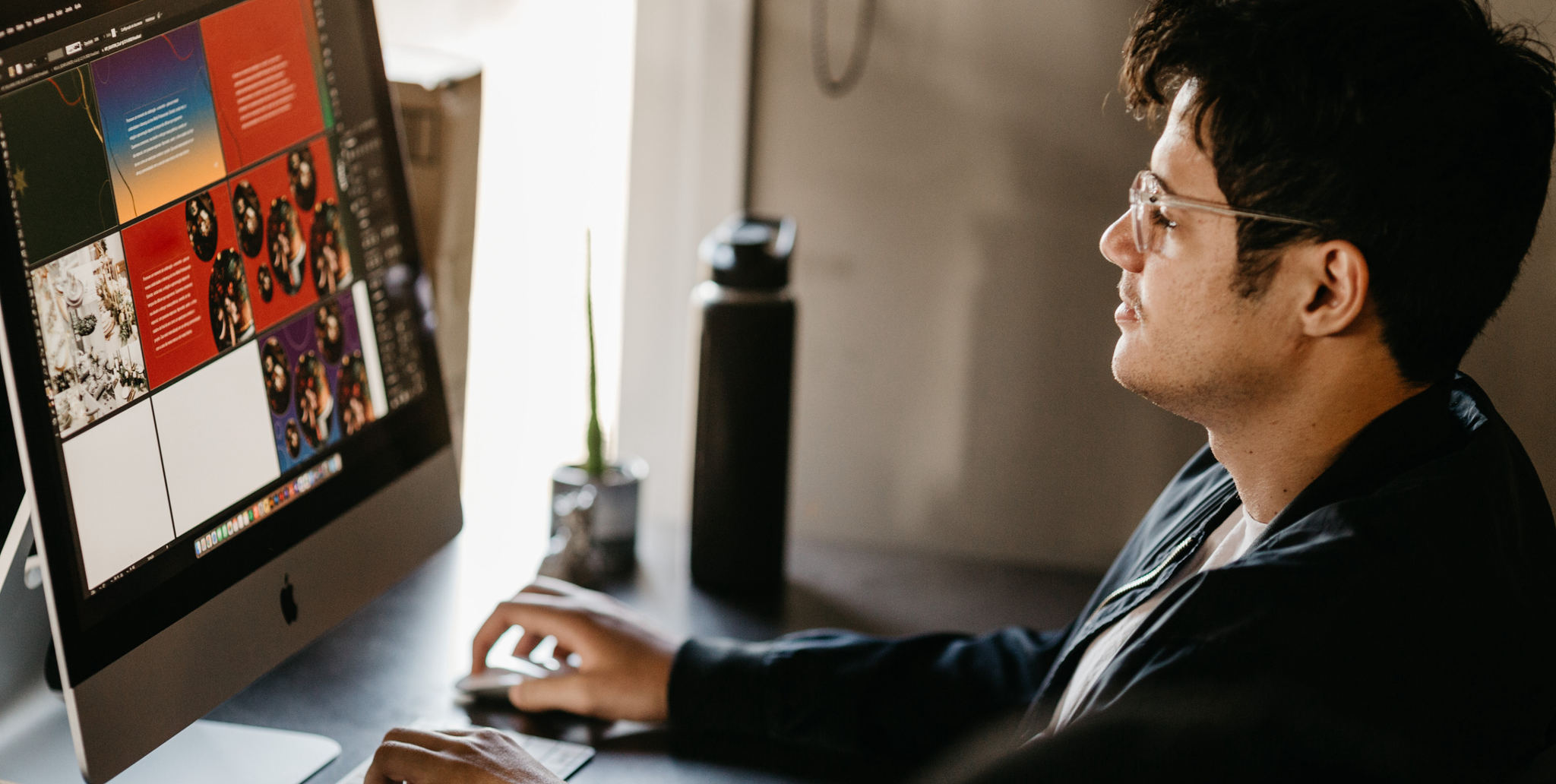 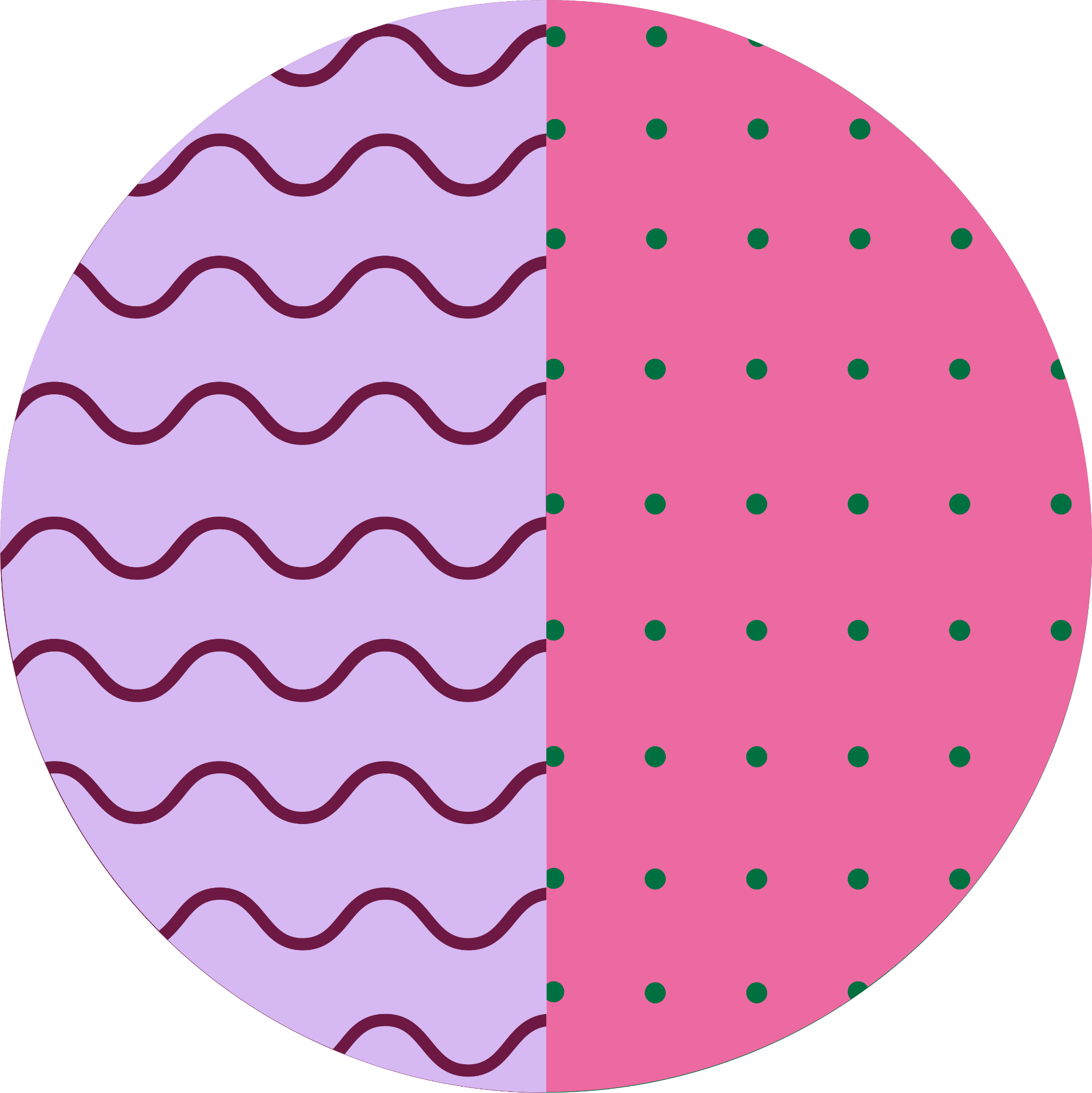 A picture is worth a thousand words
“
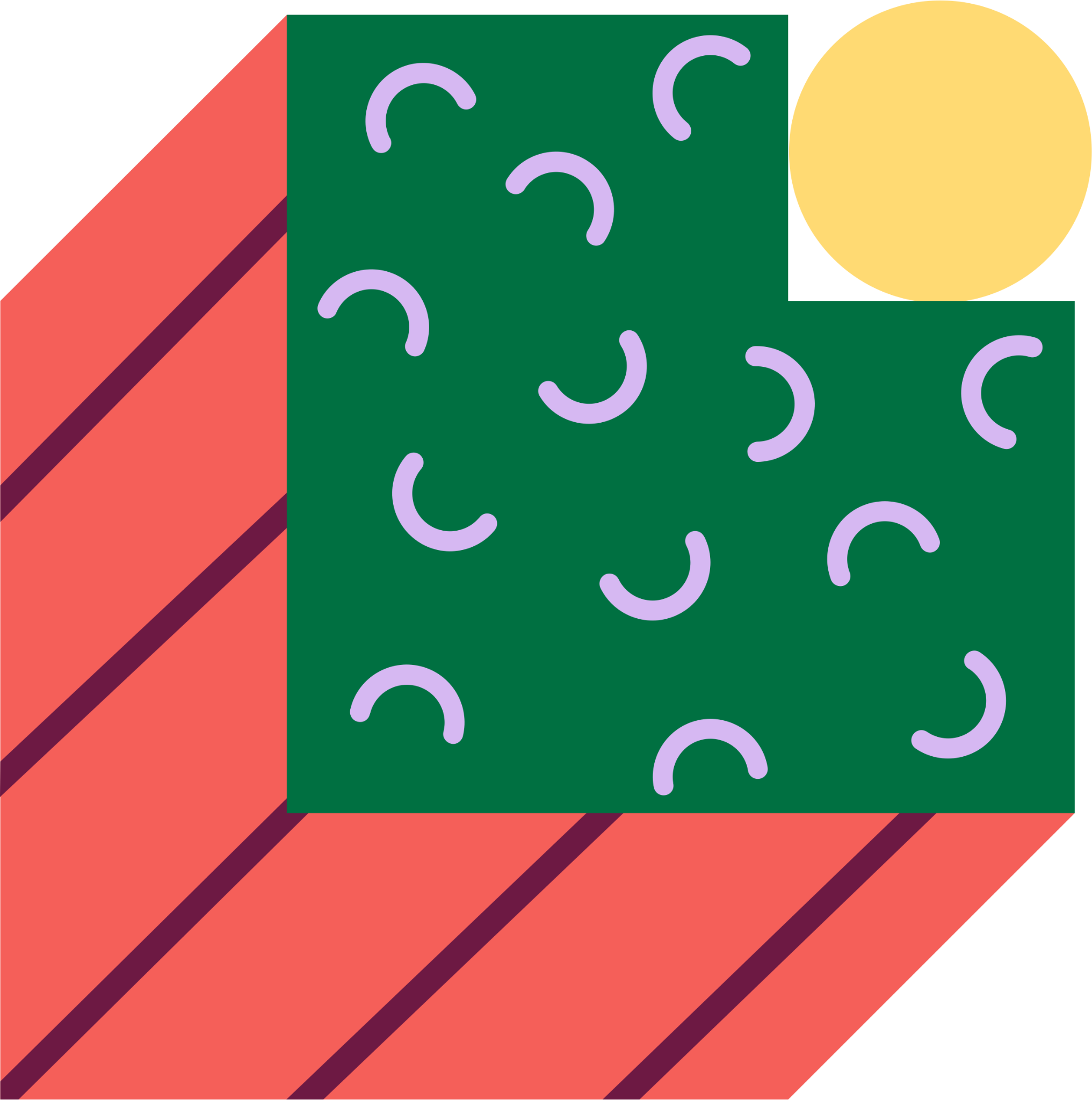 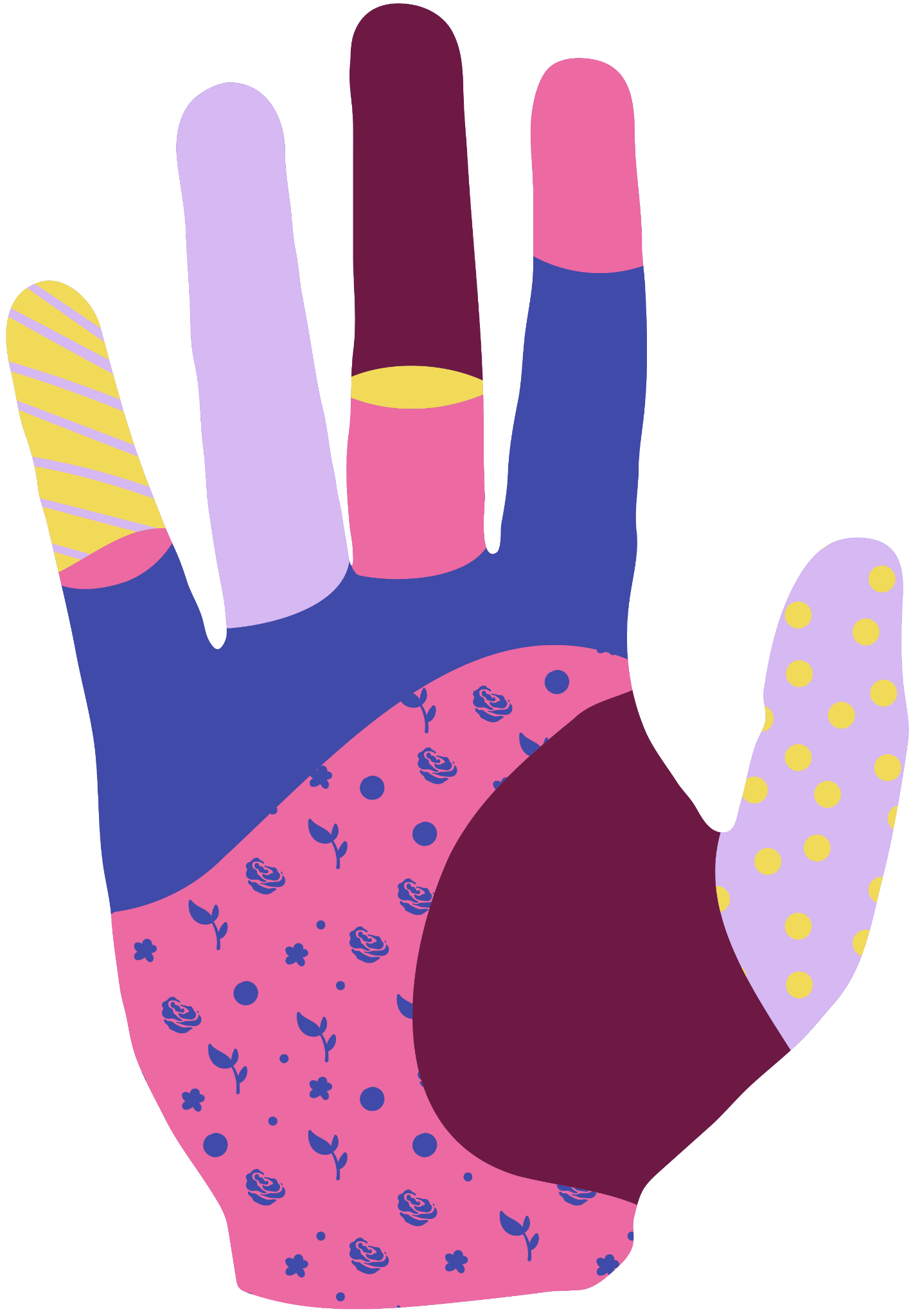 Design is not just what it looks like and feels like. Design is how 
it works.
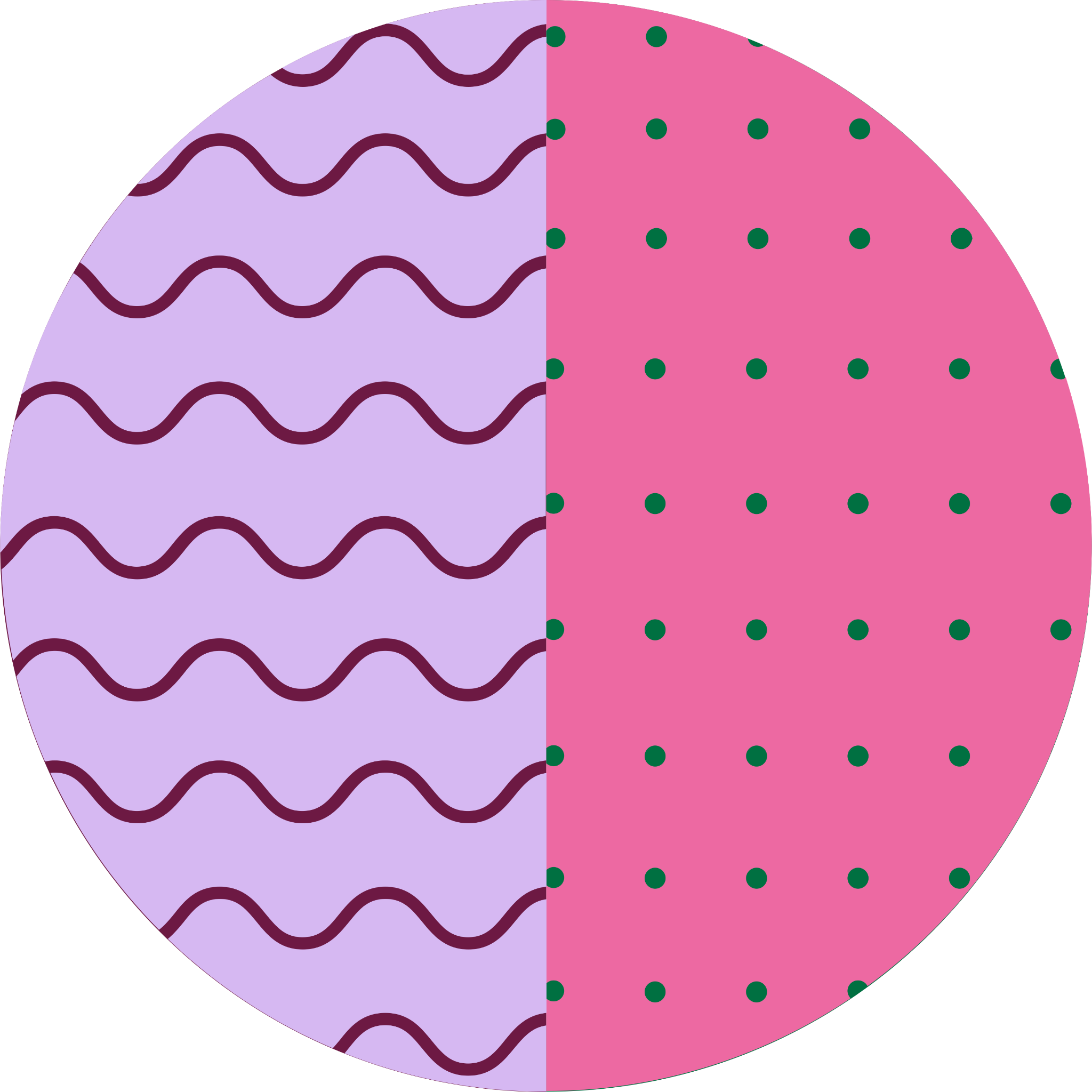 “
Someone Famous
Thank
You!
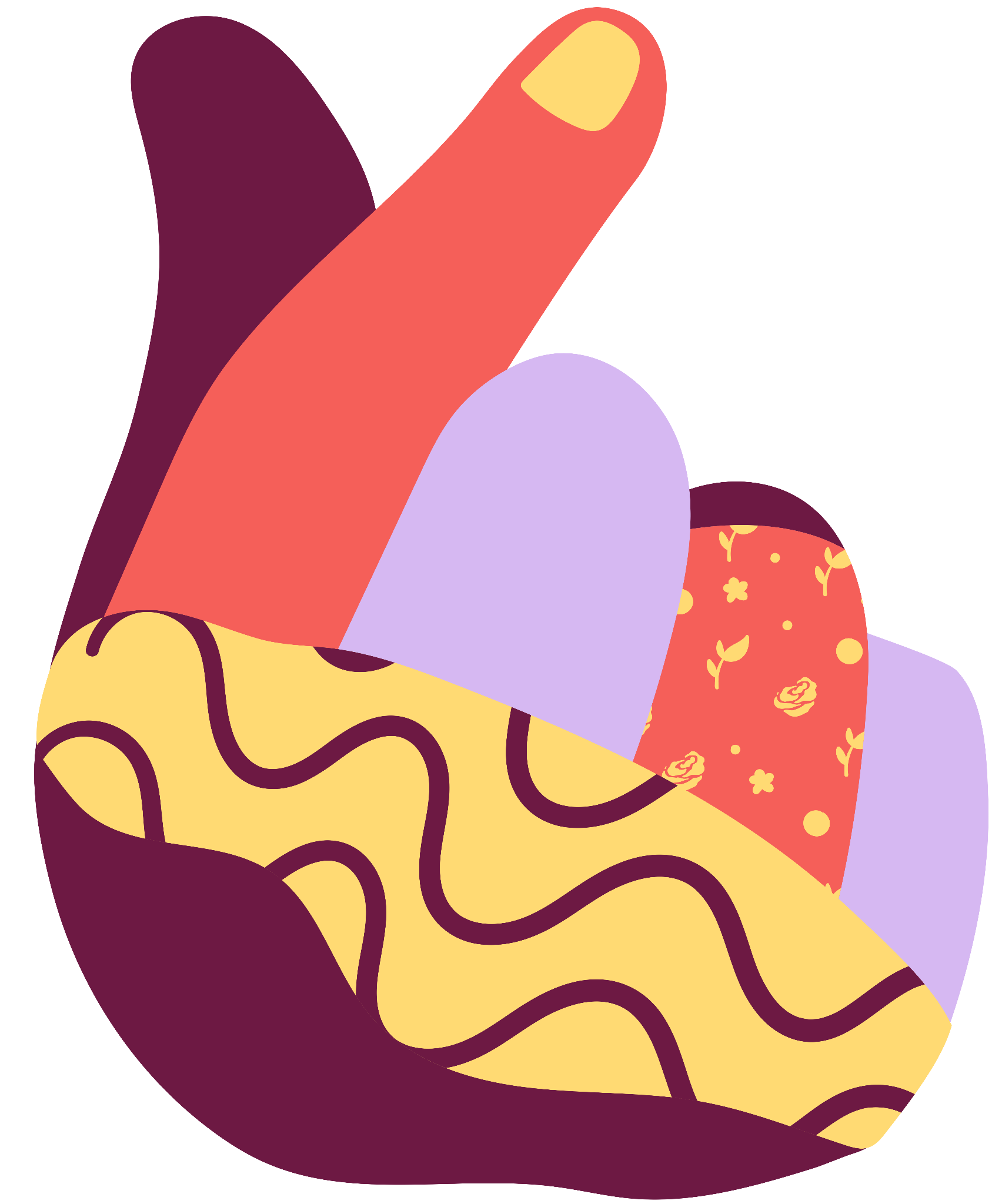 Send us your questions
CONTACT US HERE
123 Anywhere St., Any City,ST 12345
hello@reallygreatsite.com
123-456-7890
@reallygreatsite
reallygreatsite.com
Resource Page
Use these design resources in your Canva presentation.
Fonts
Design Elements
This presentation template
uses the following free fonts:
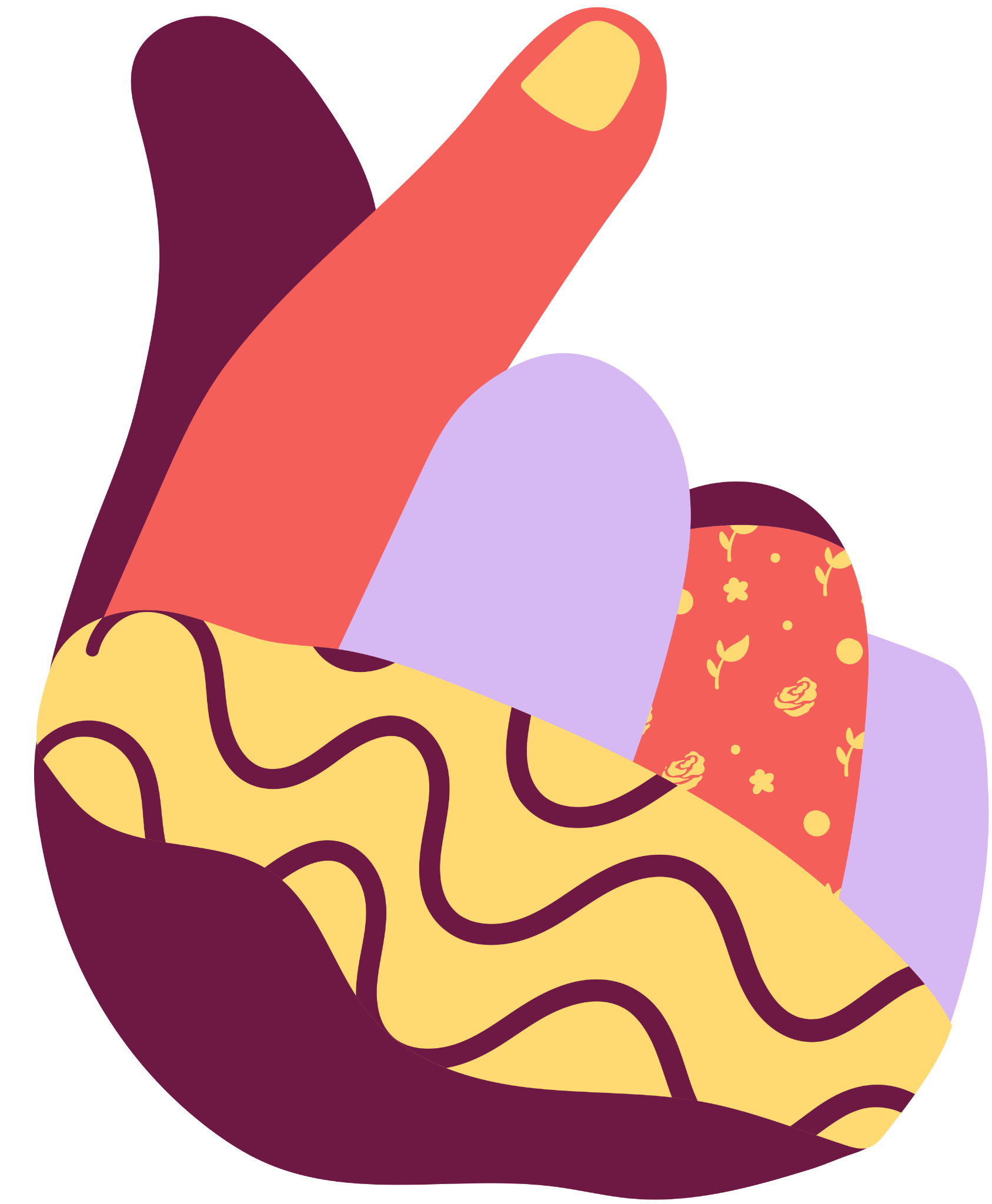 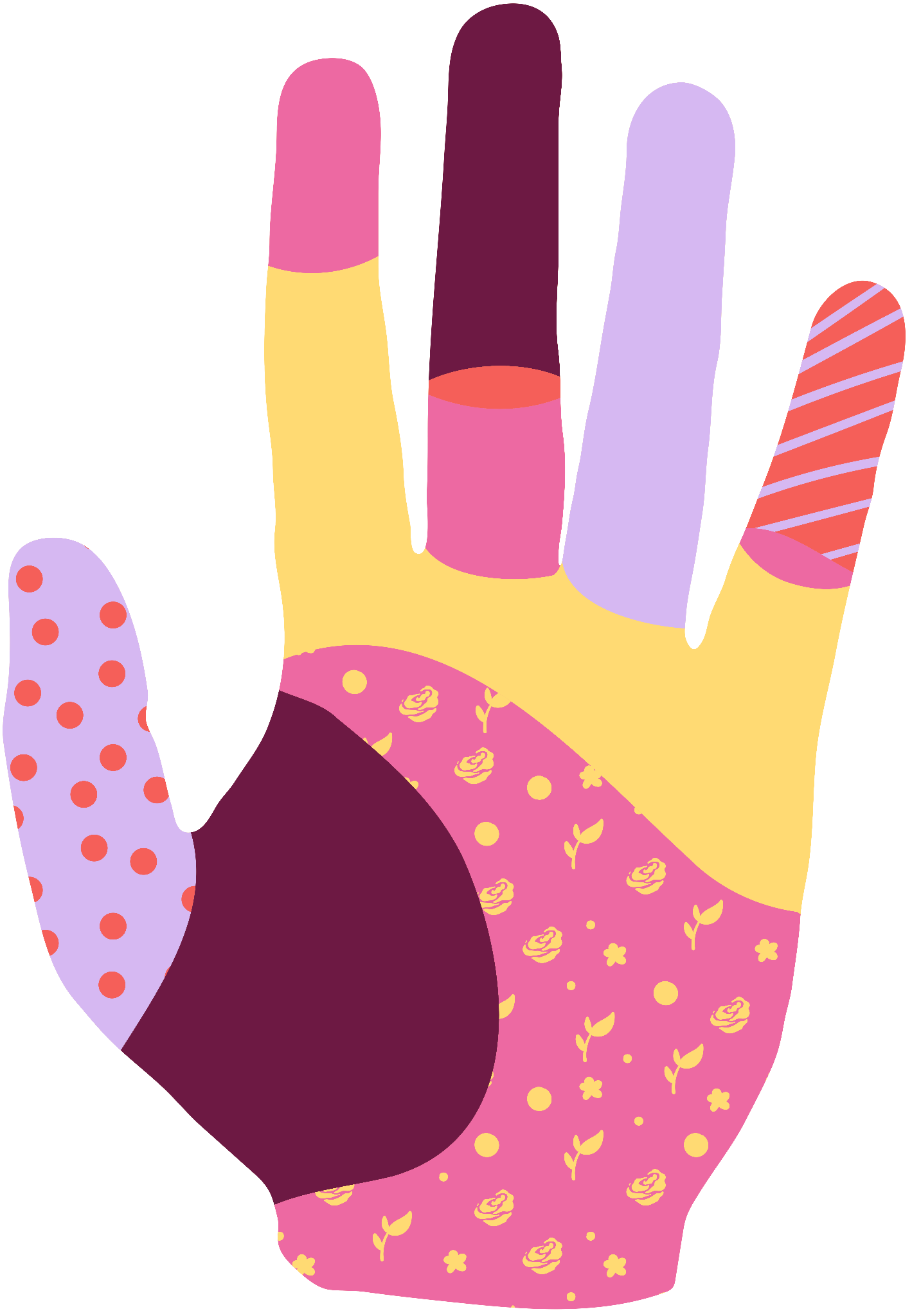 Changa
Titles:
Headers:
Body:
Montserrat Light
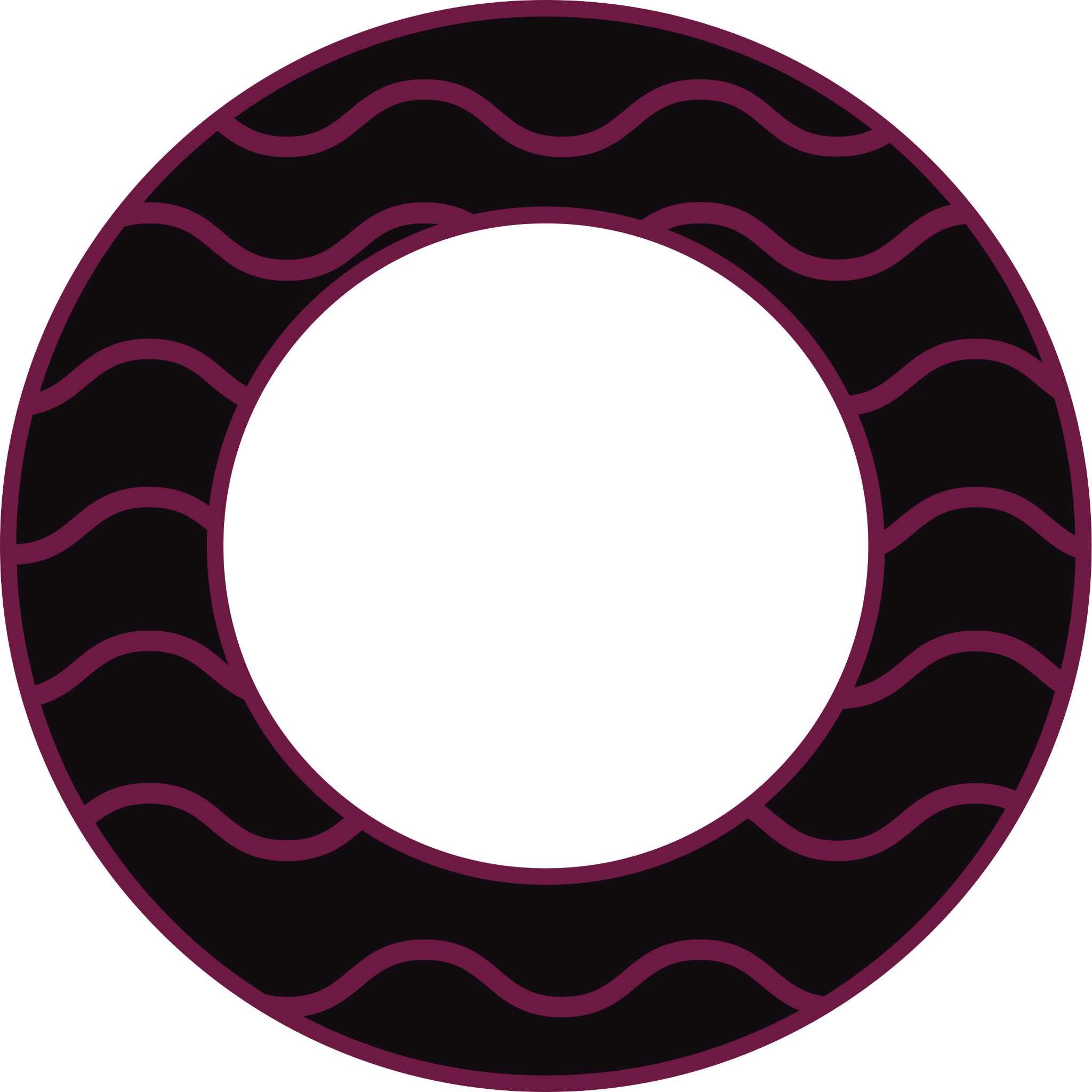 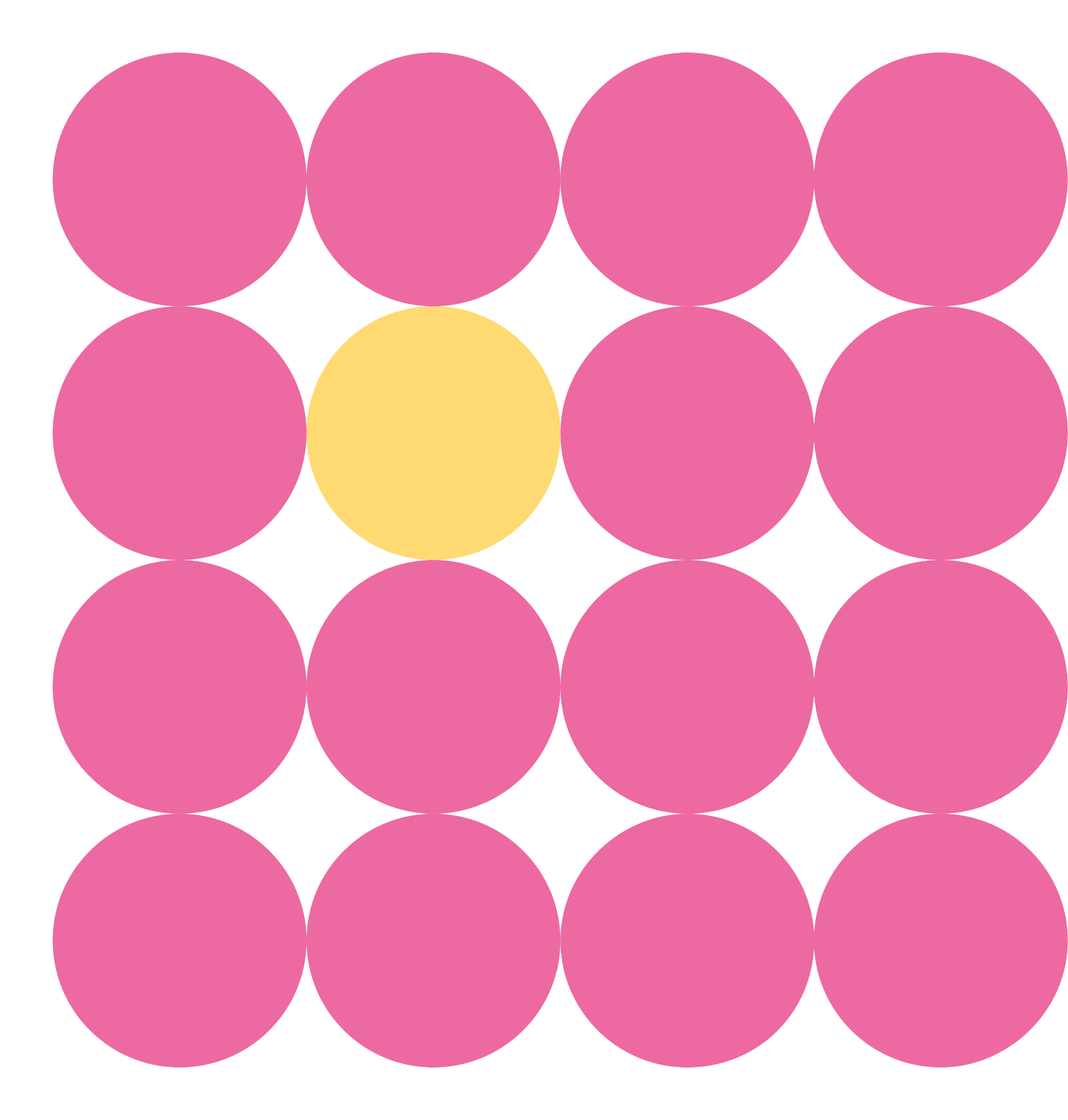 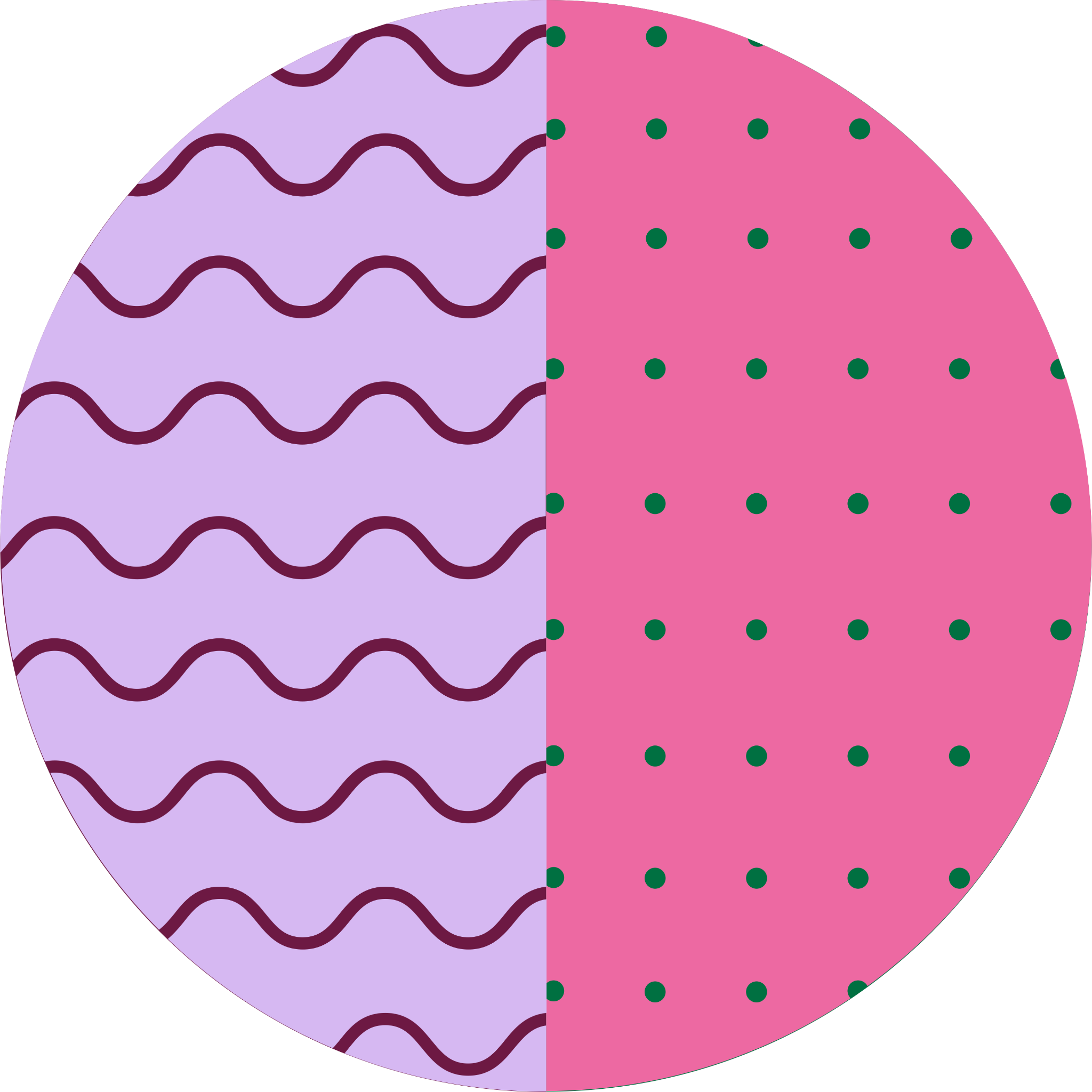 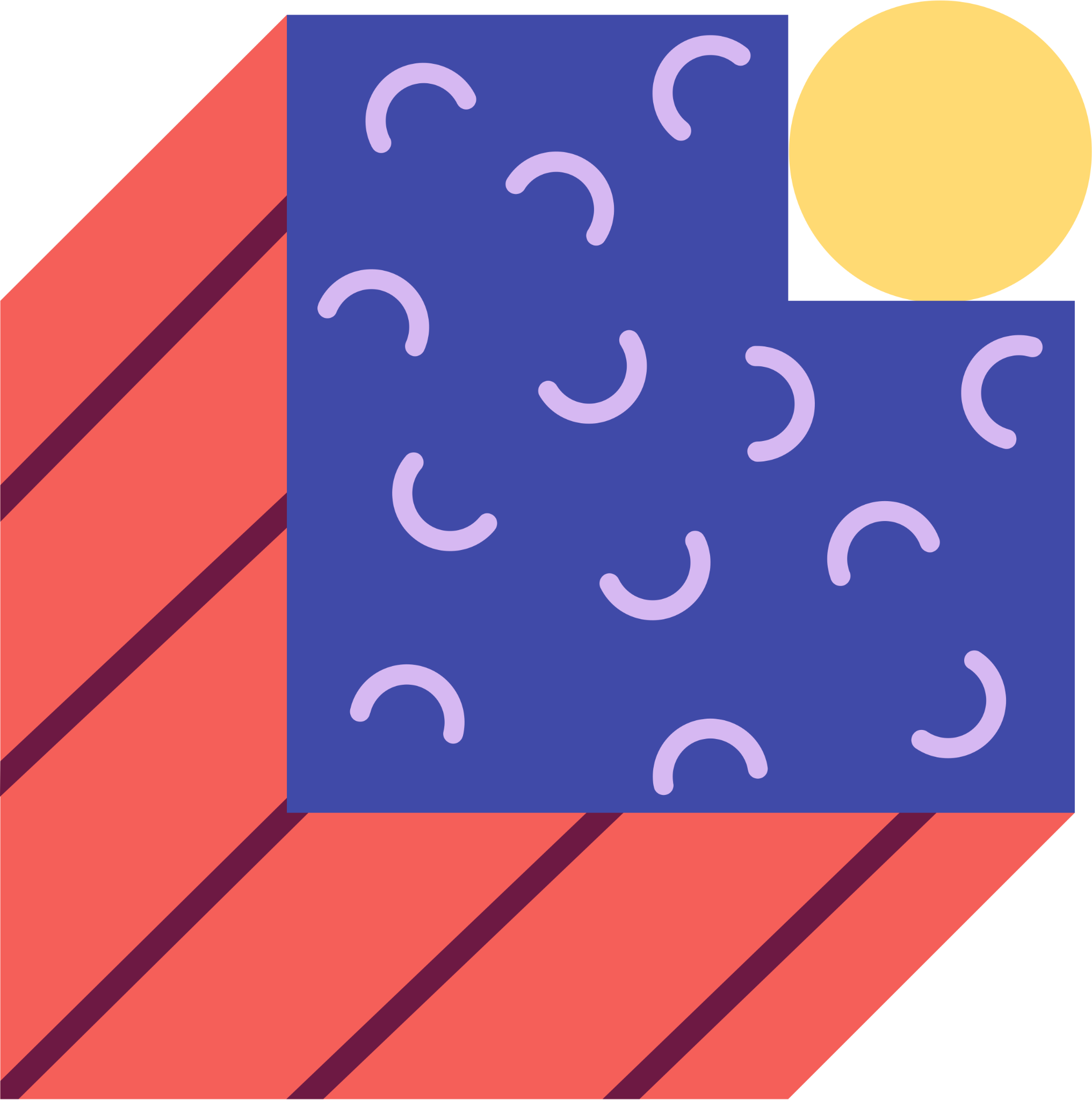 Montserrat Light
You can find these fonts online too.
Colors
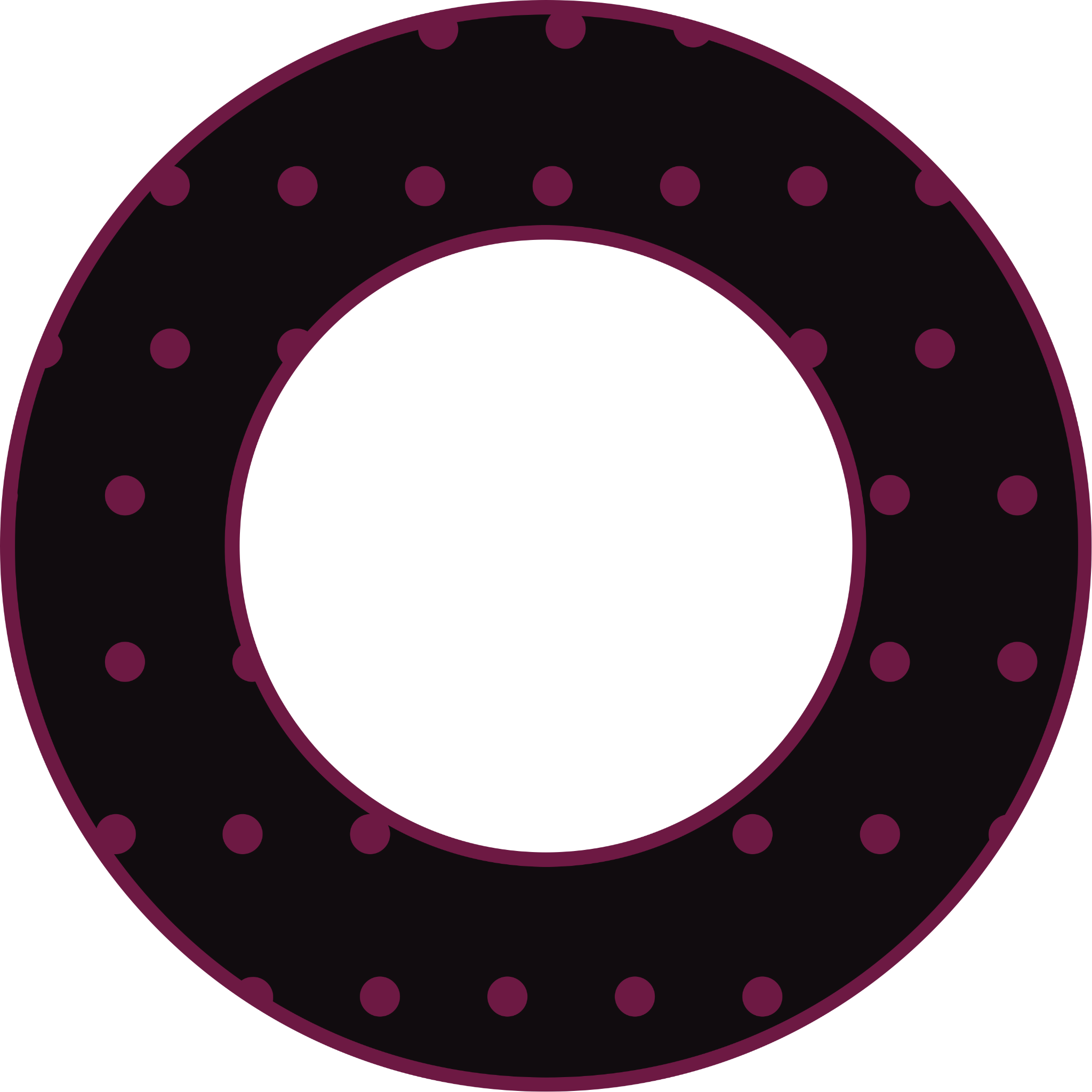 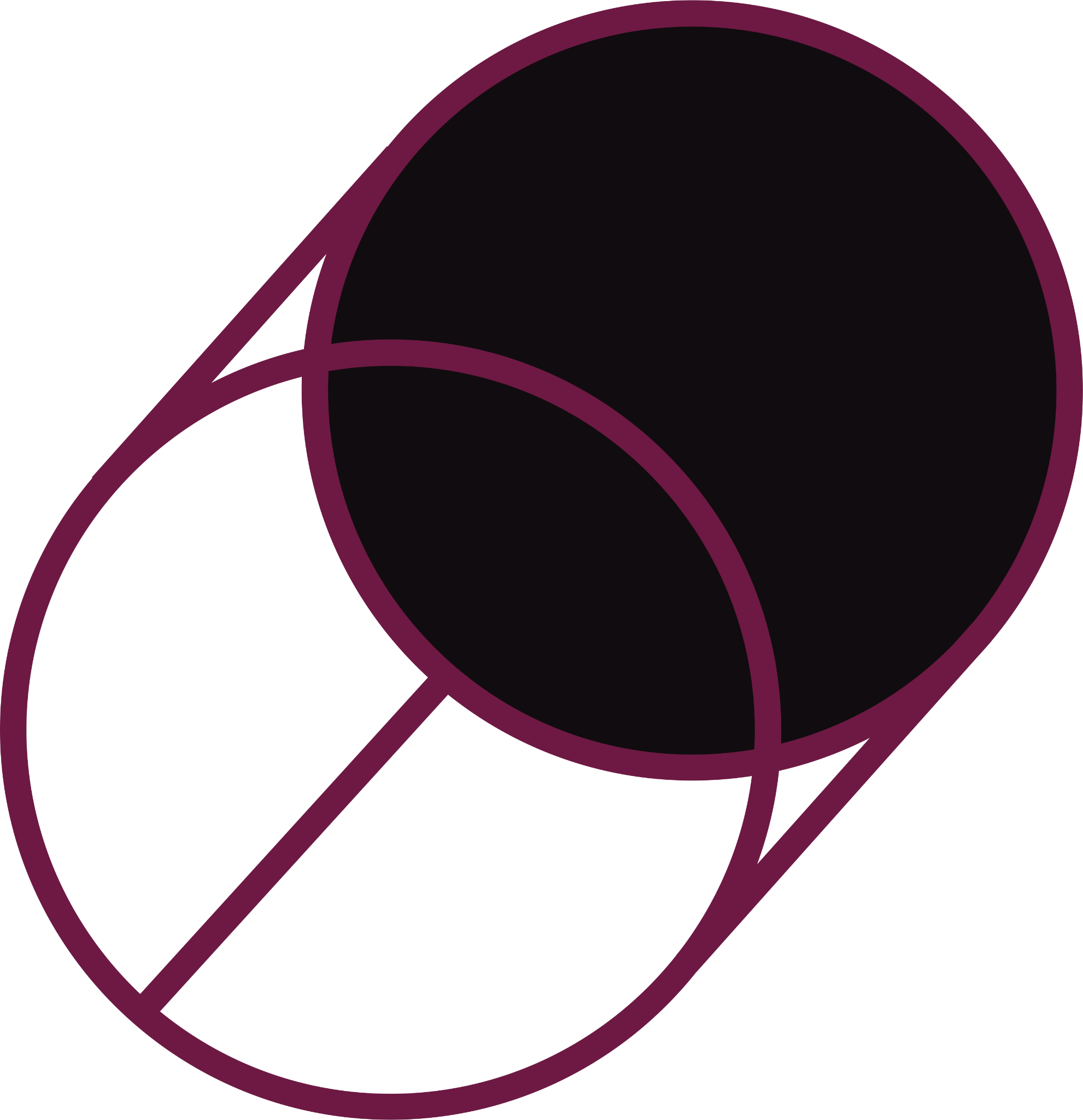 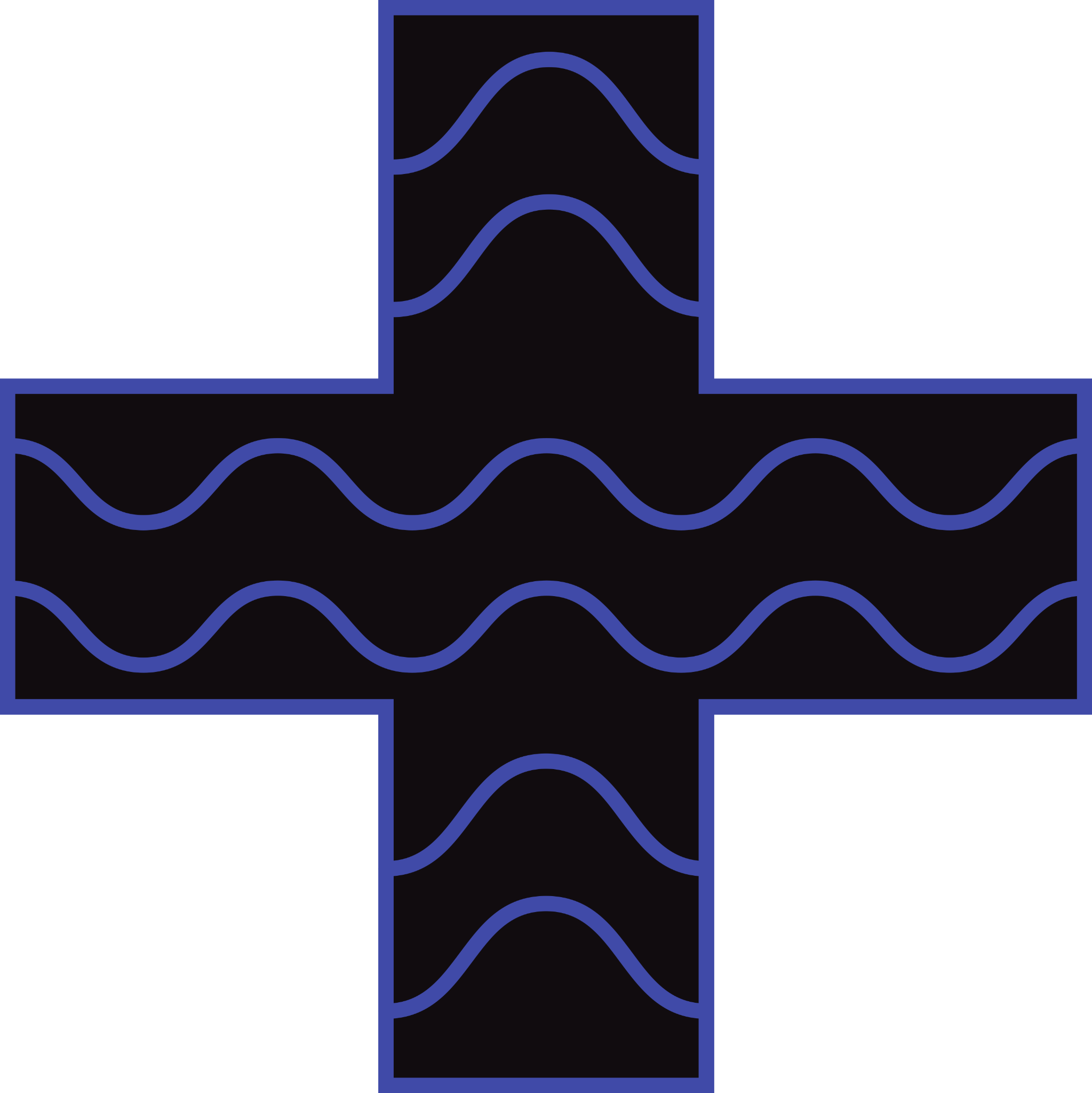 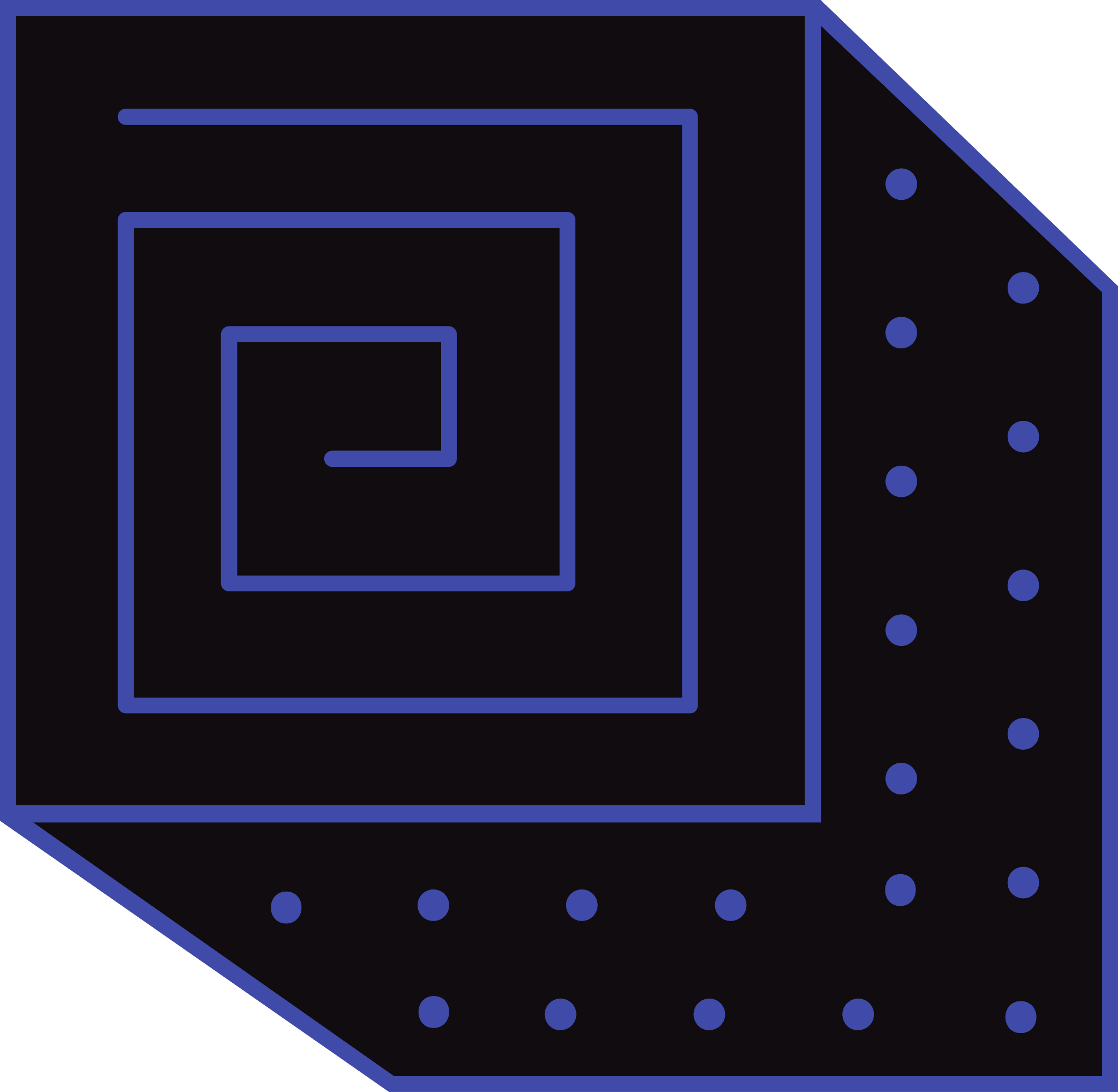 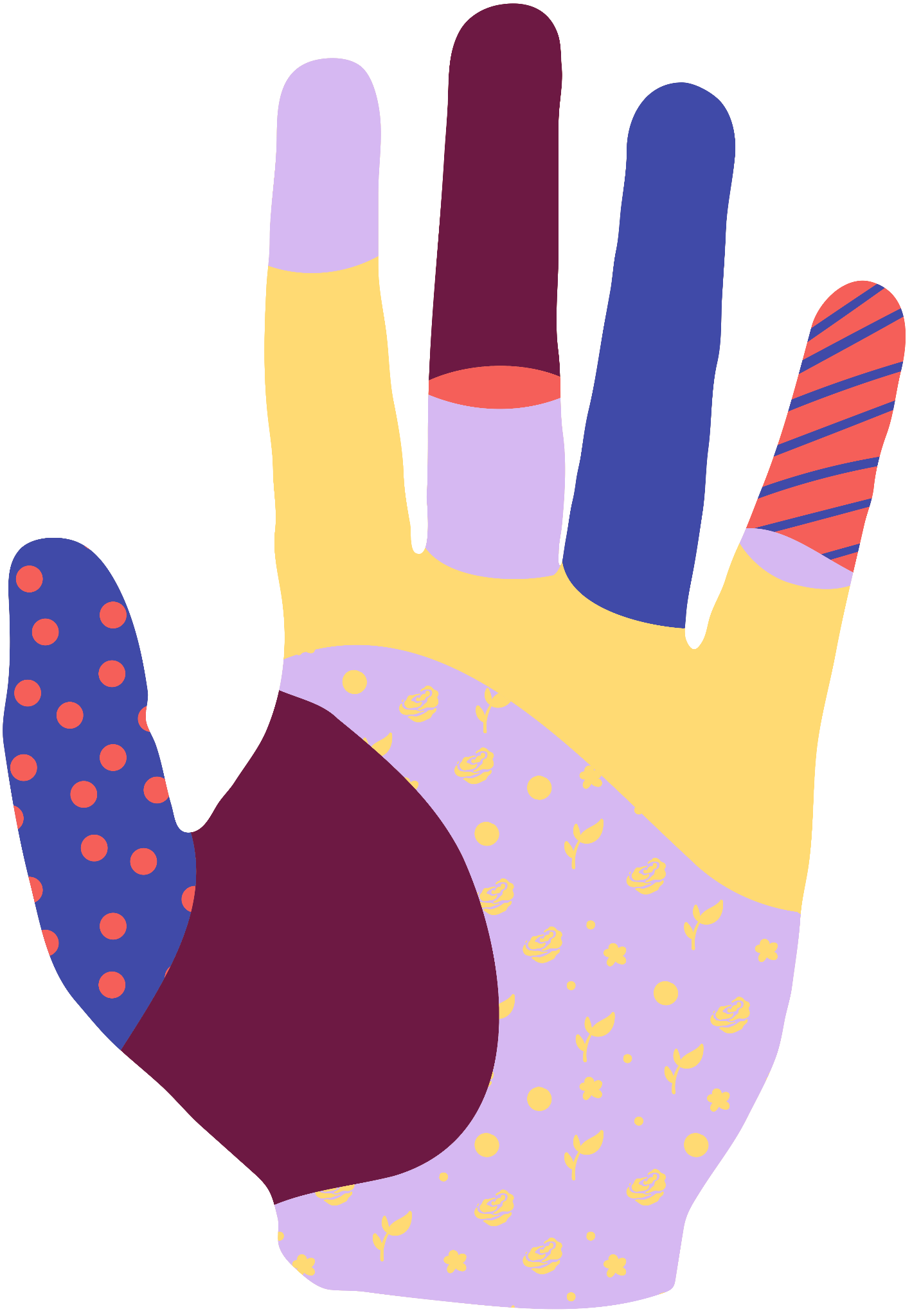 Credits
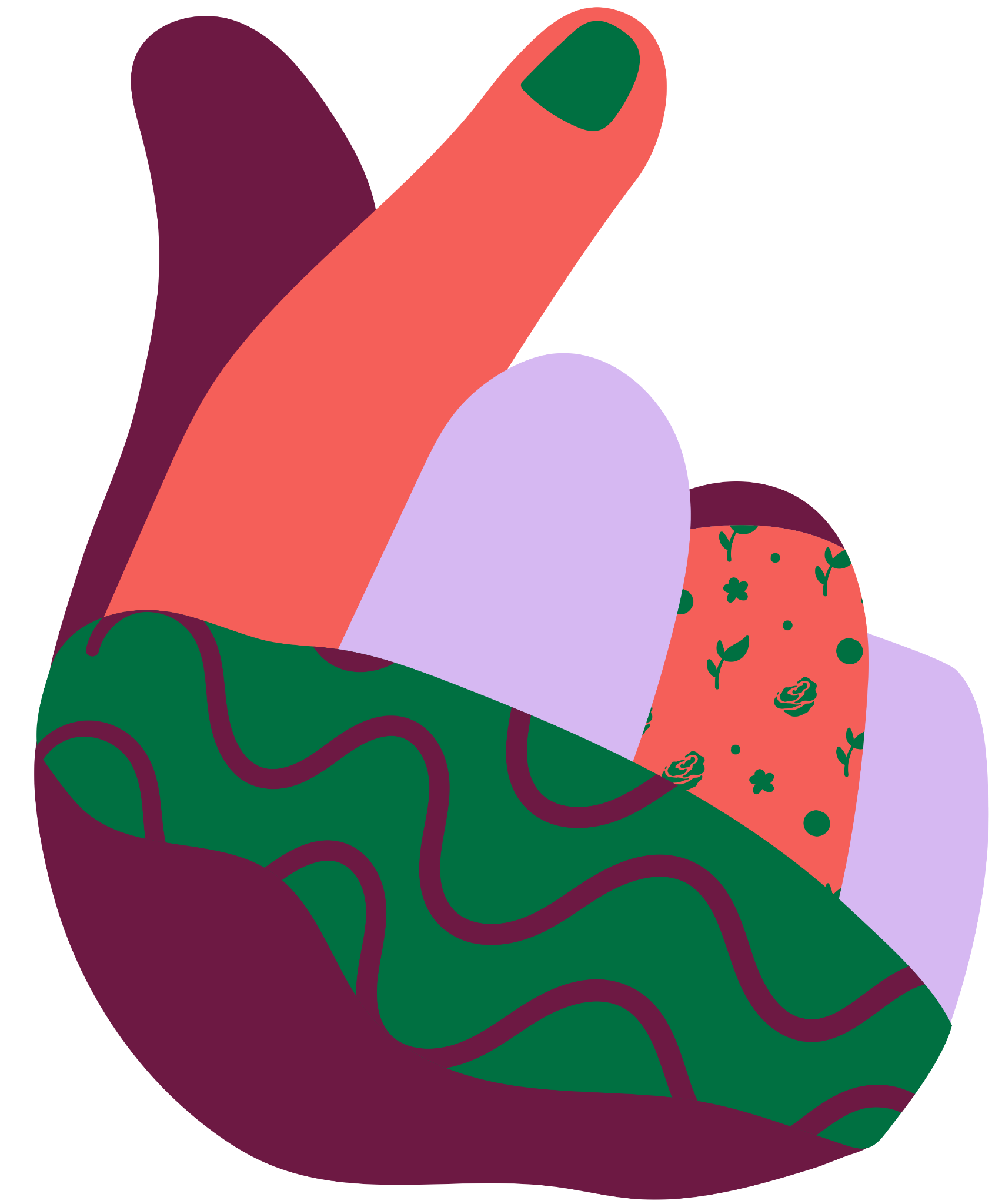 This presentation template is free for 
everyone to use thanks to the following:
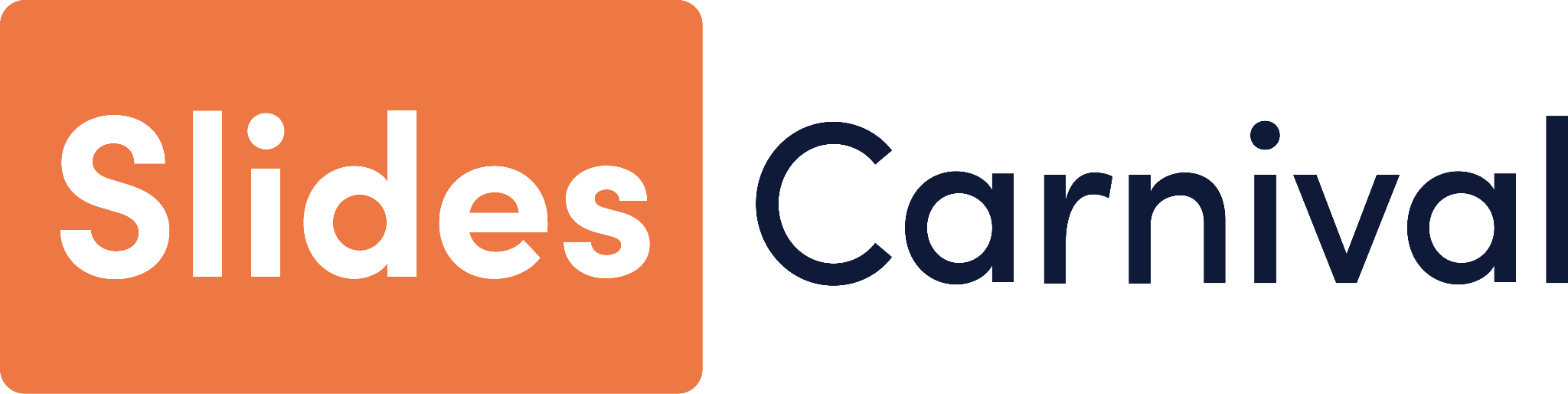 Pexels and Pixabay
for the presentation template
For the photos
HAPPY DESIGNING!